Rotterdam Mobility
2017
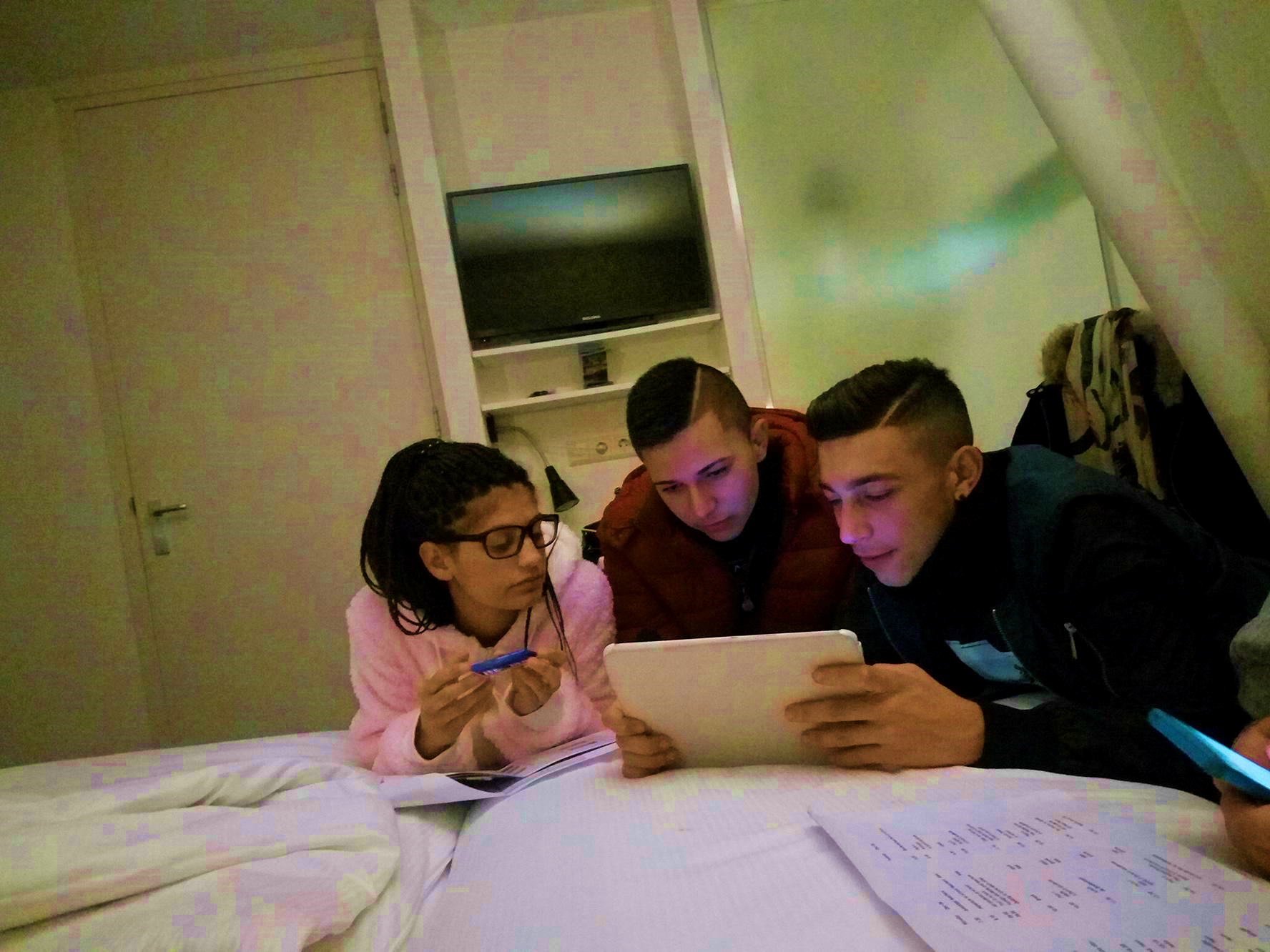 Students preparing 
for their presentation
School tour orientation…
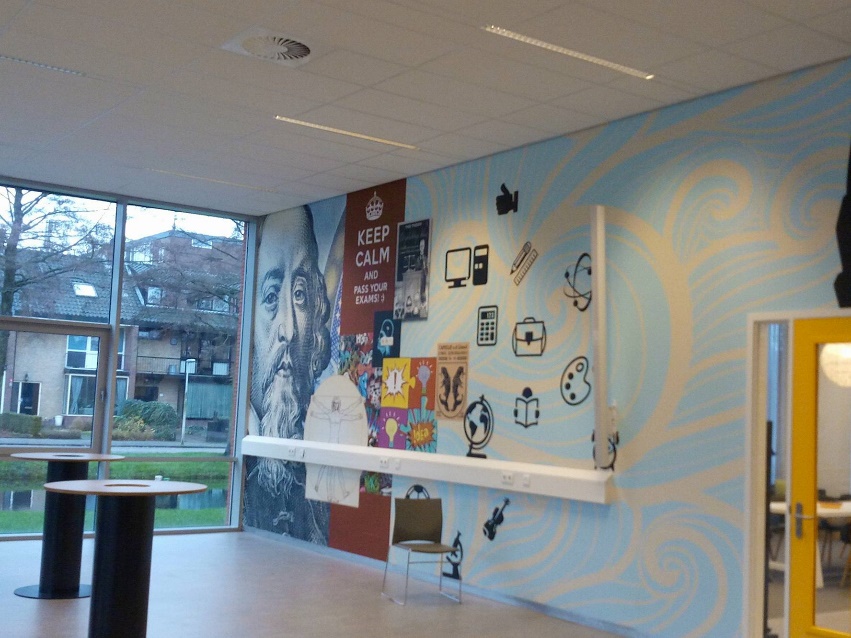 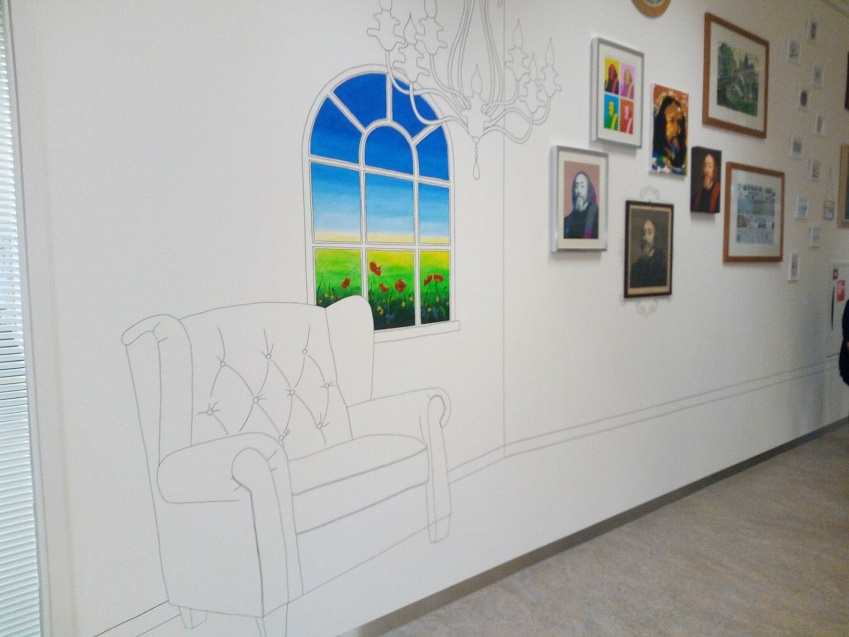 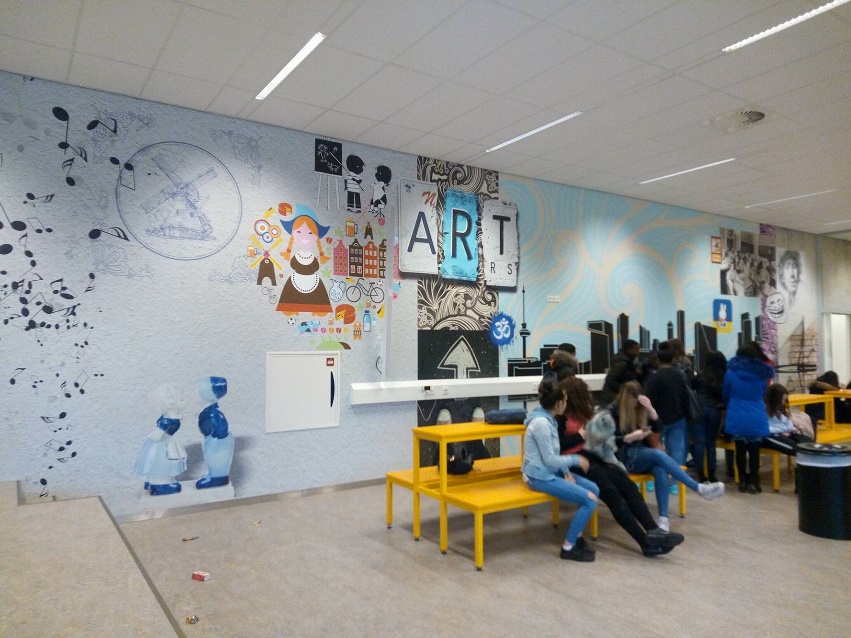 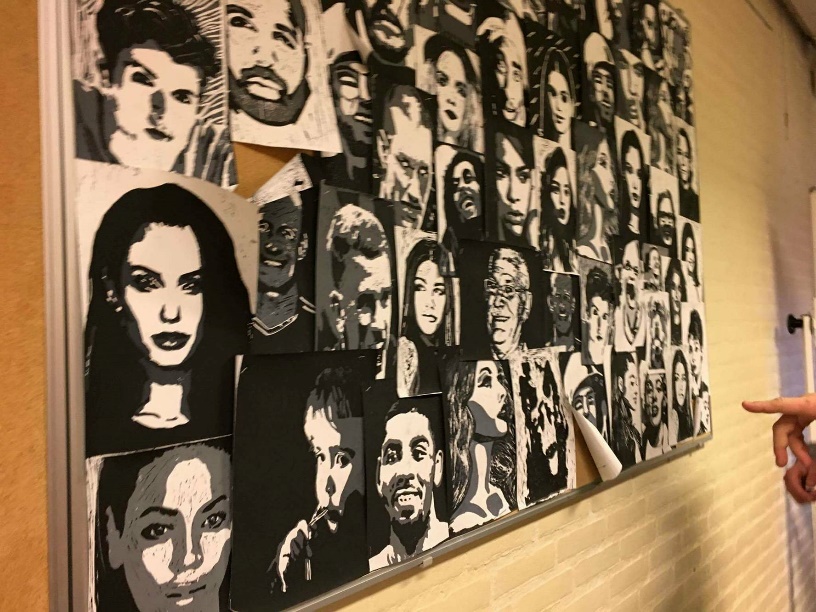 Care work lab / room
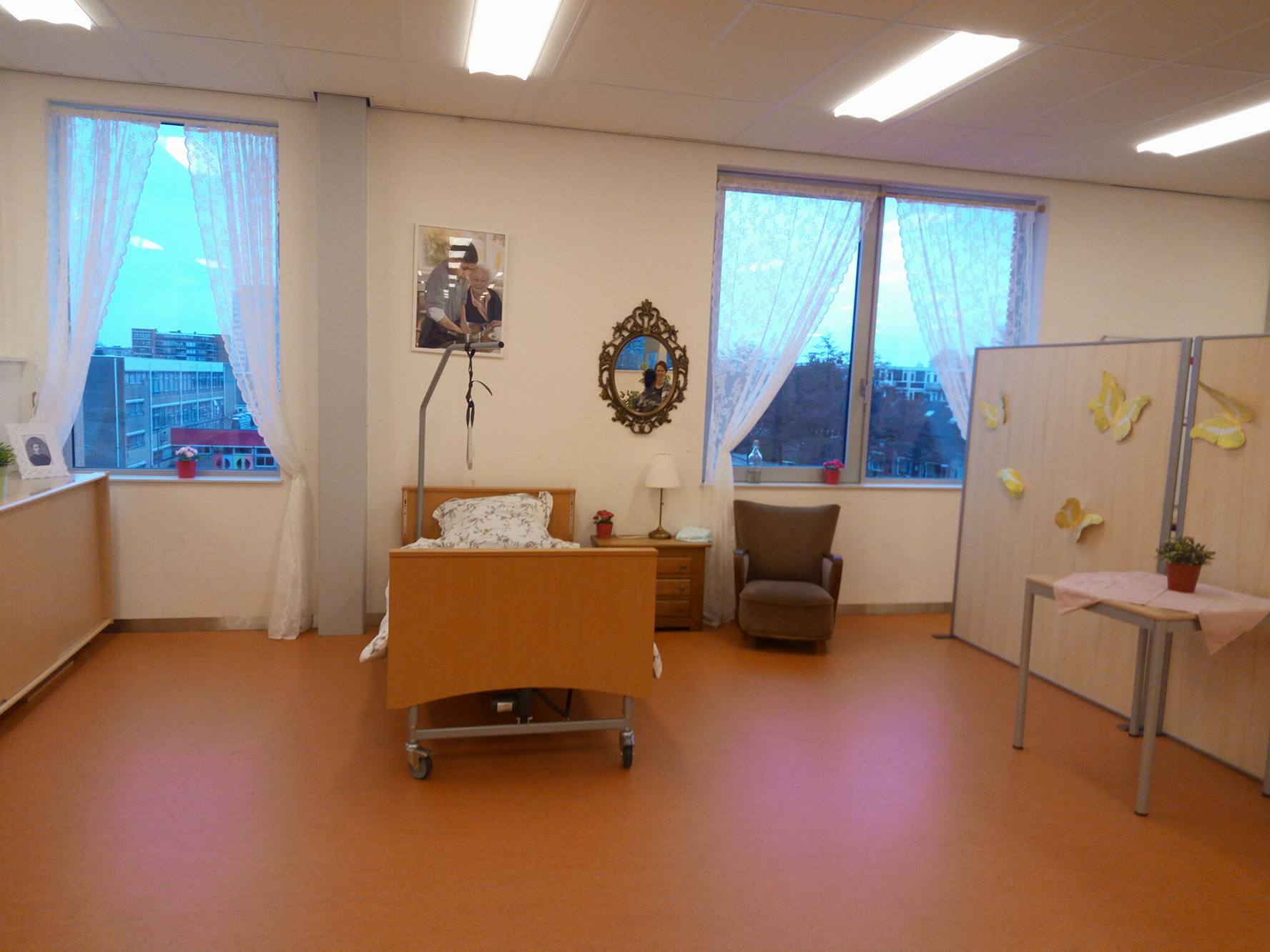 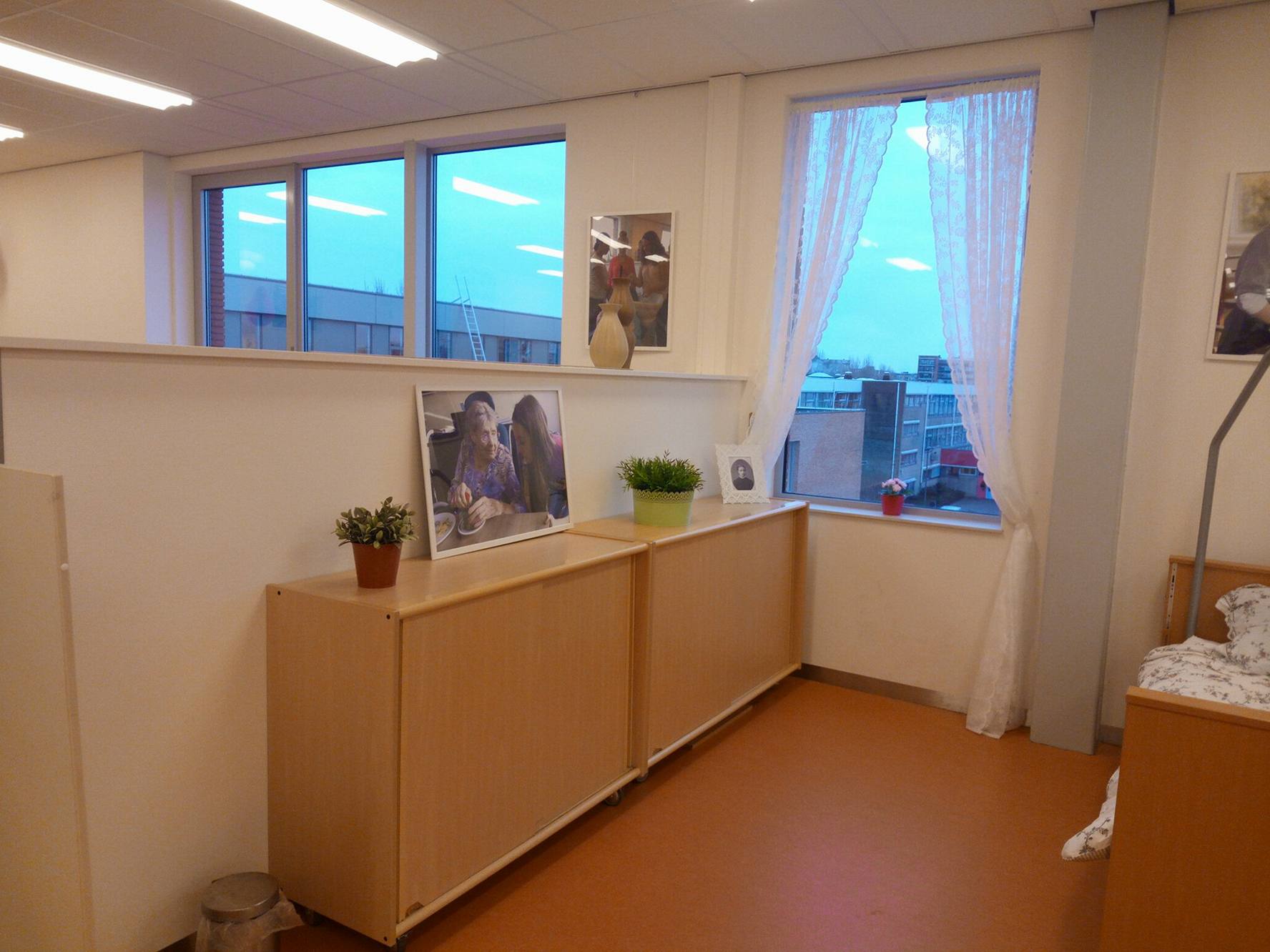 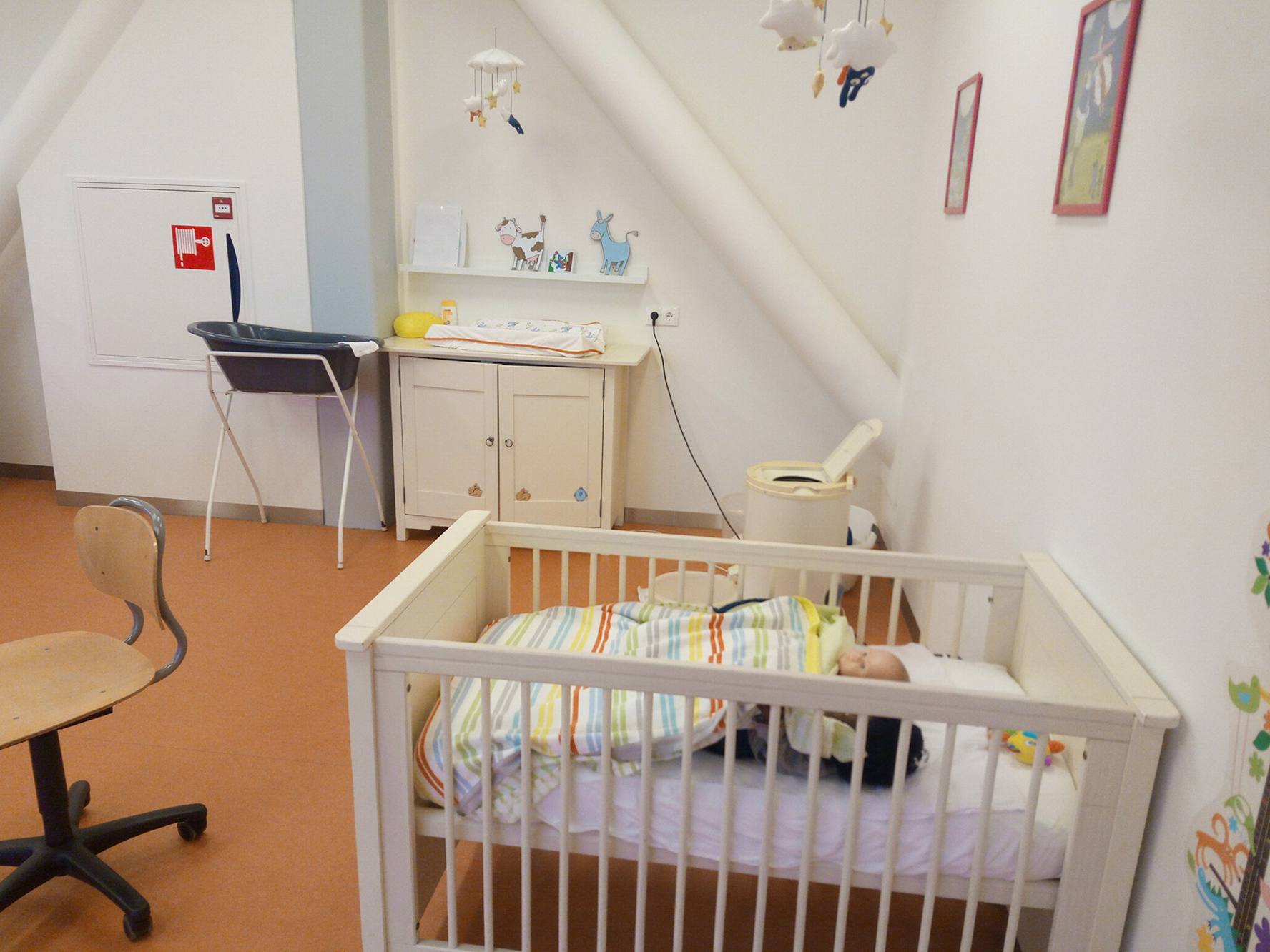 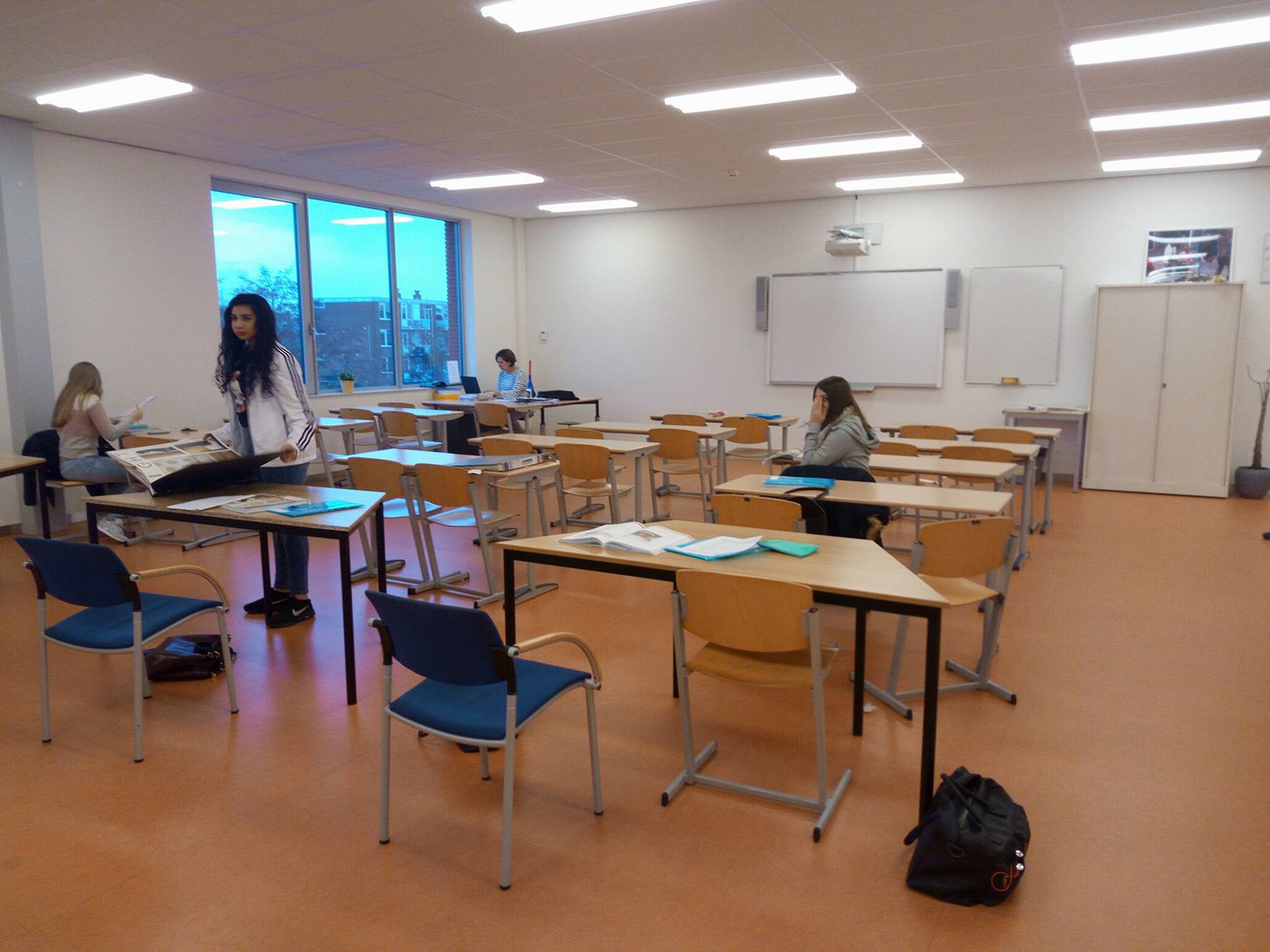 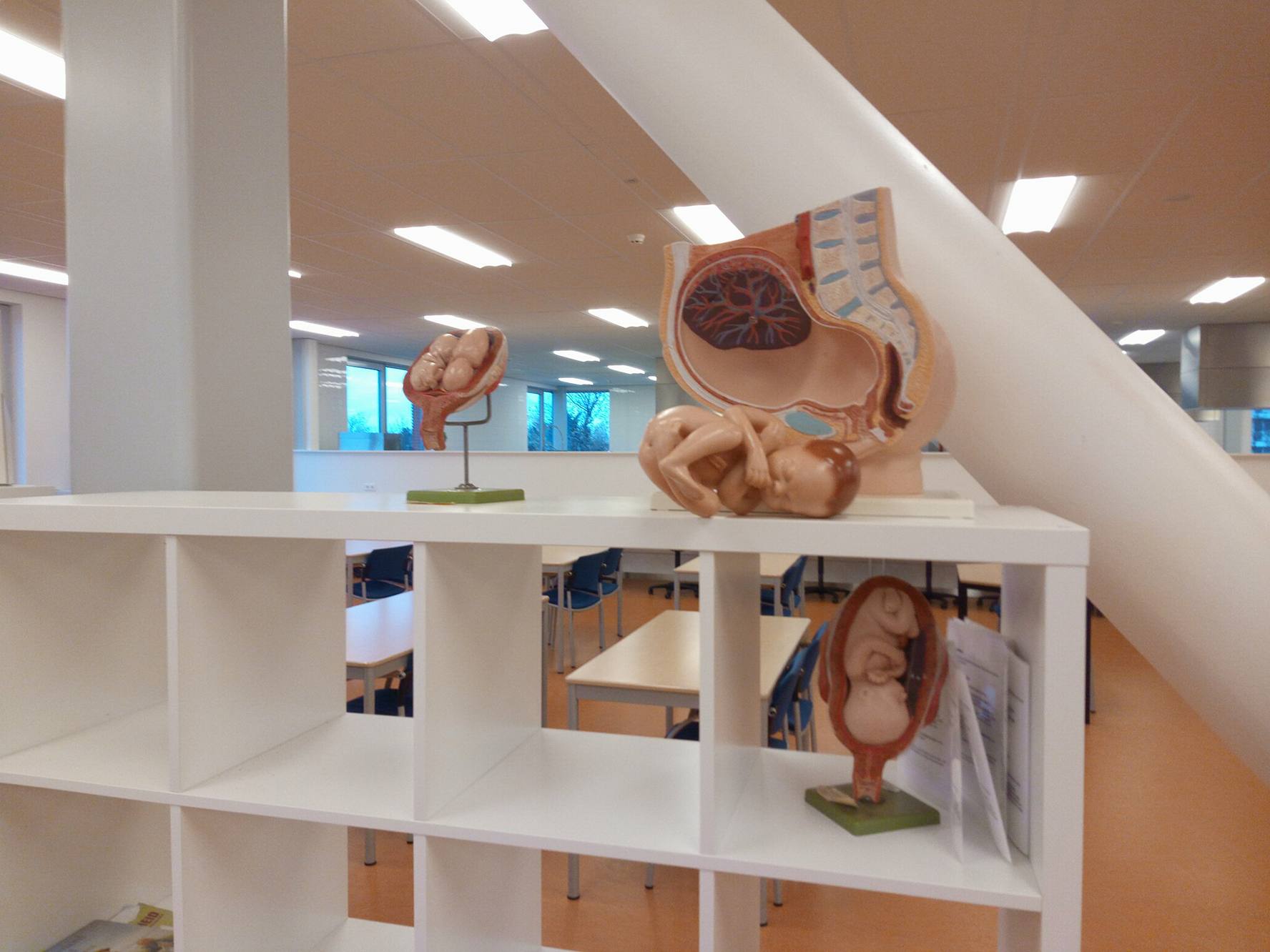 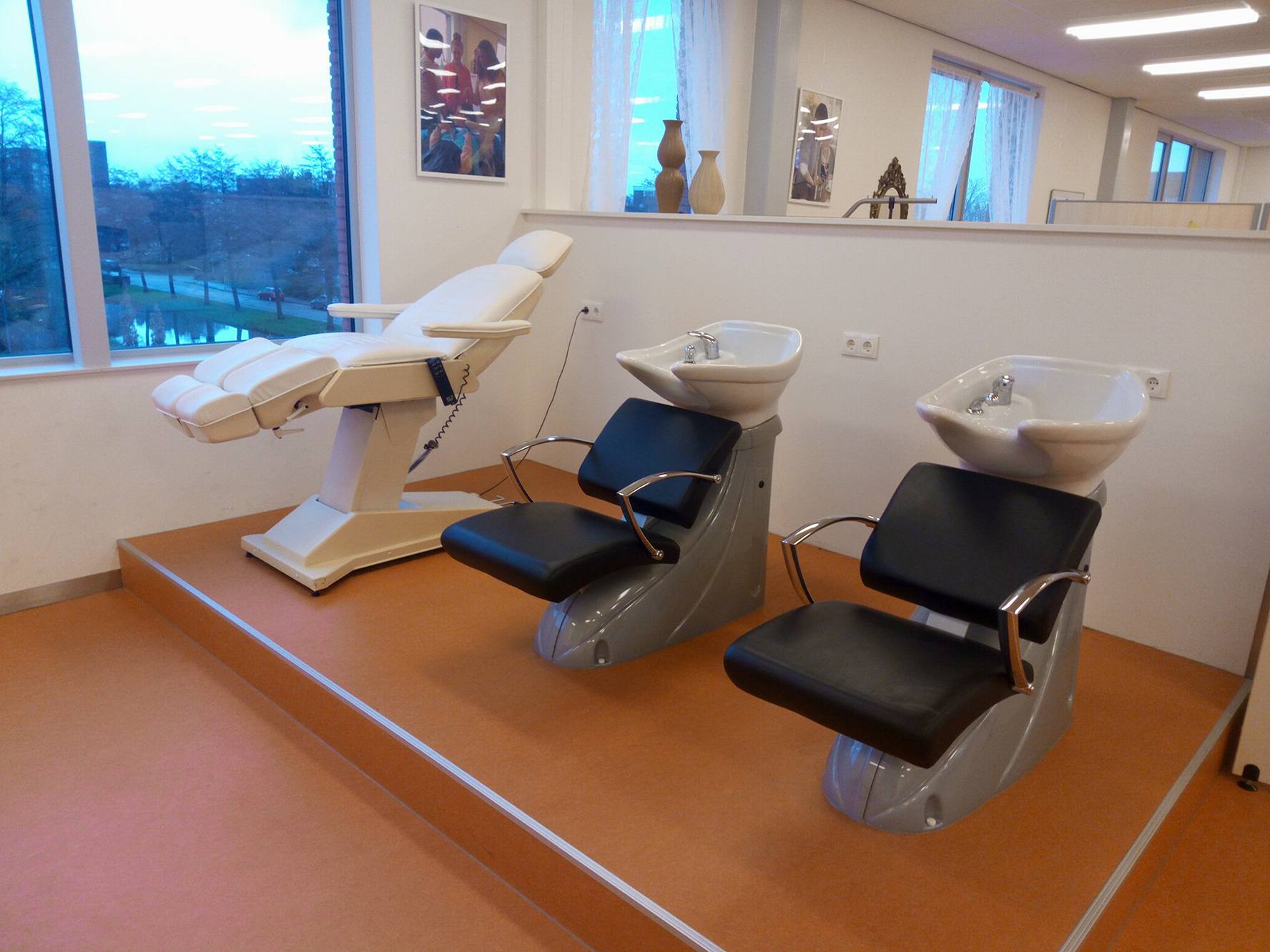 Hair Dressing lab
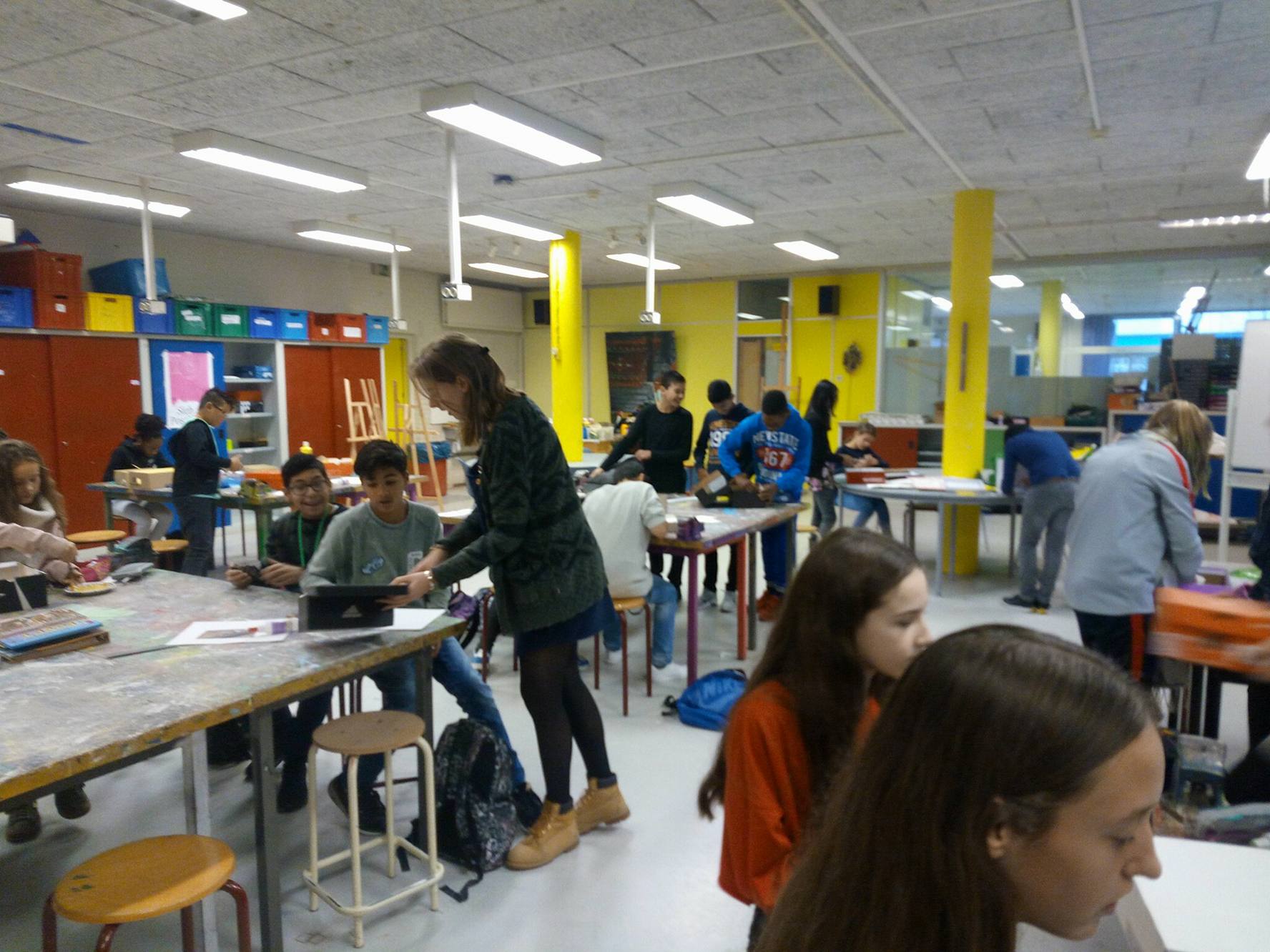 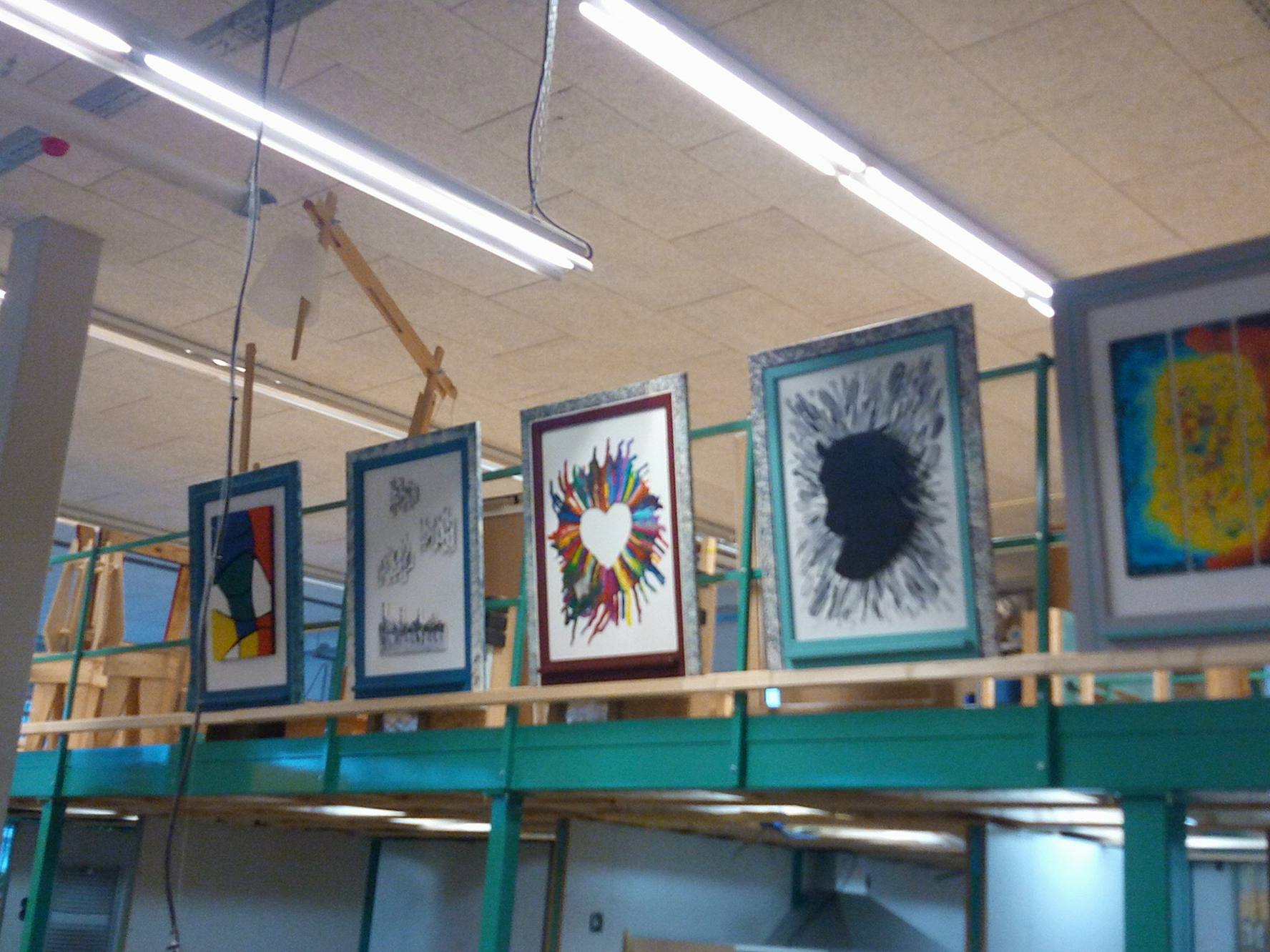 Art studios
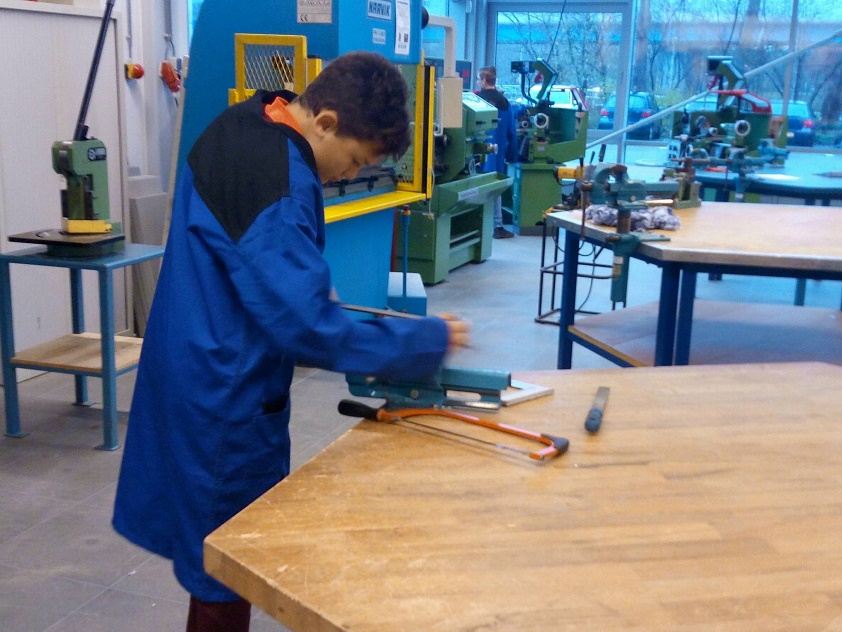 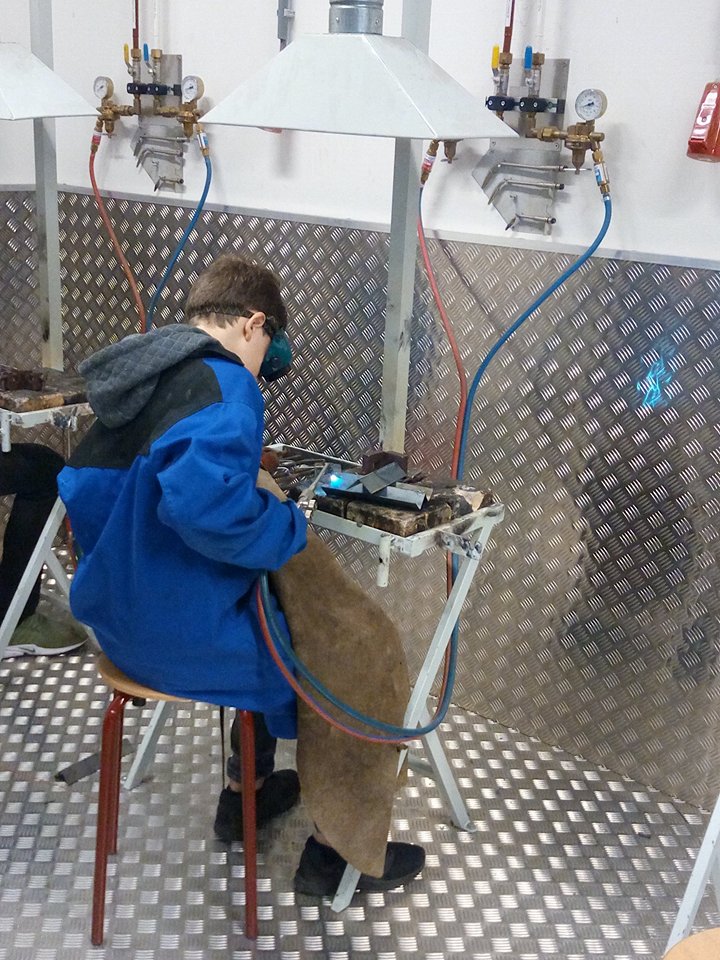 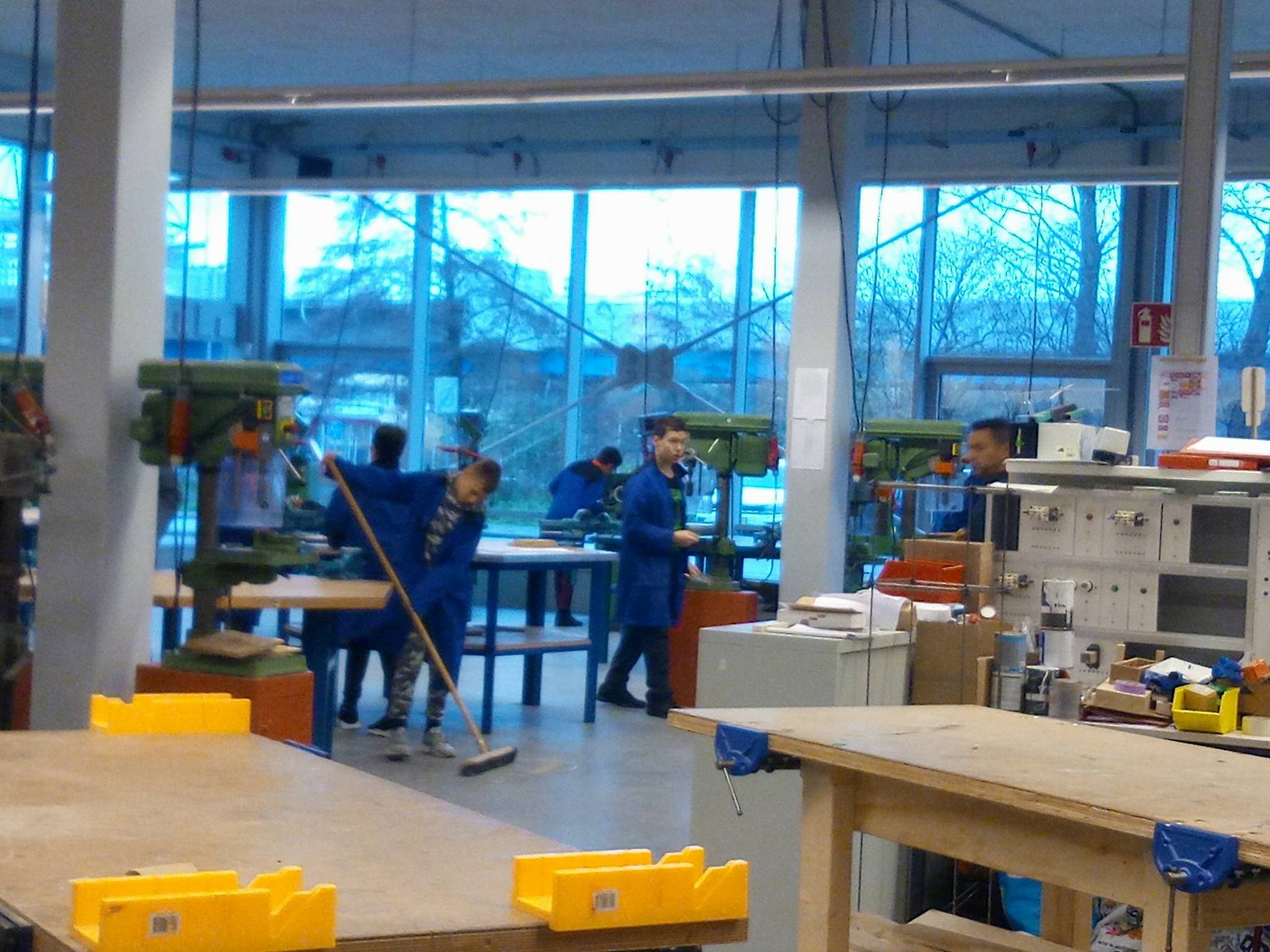 Welding labs
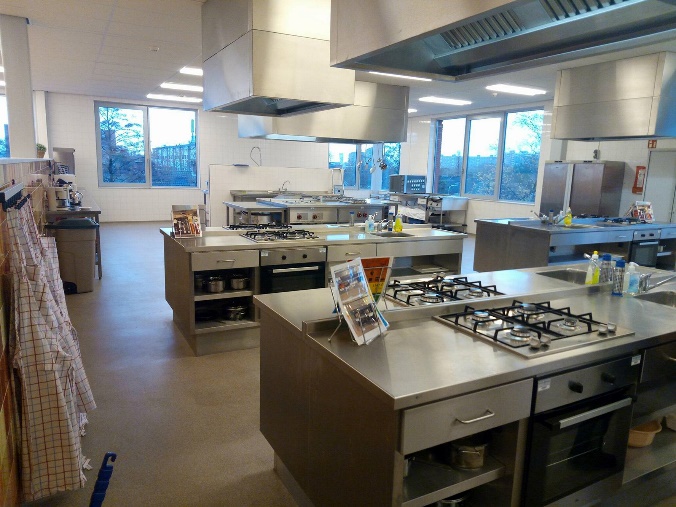 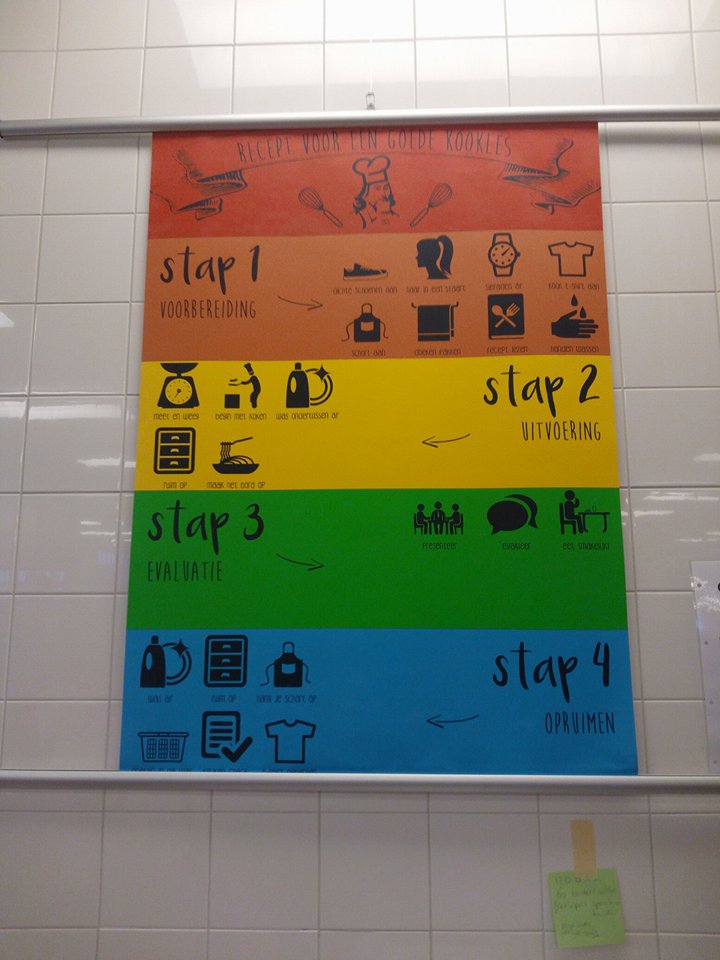 Hospitality Lab
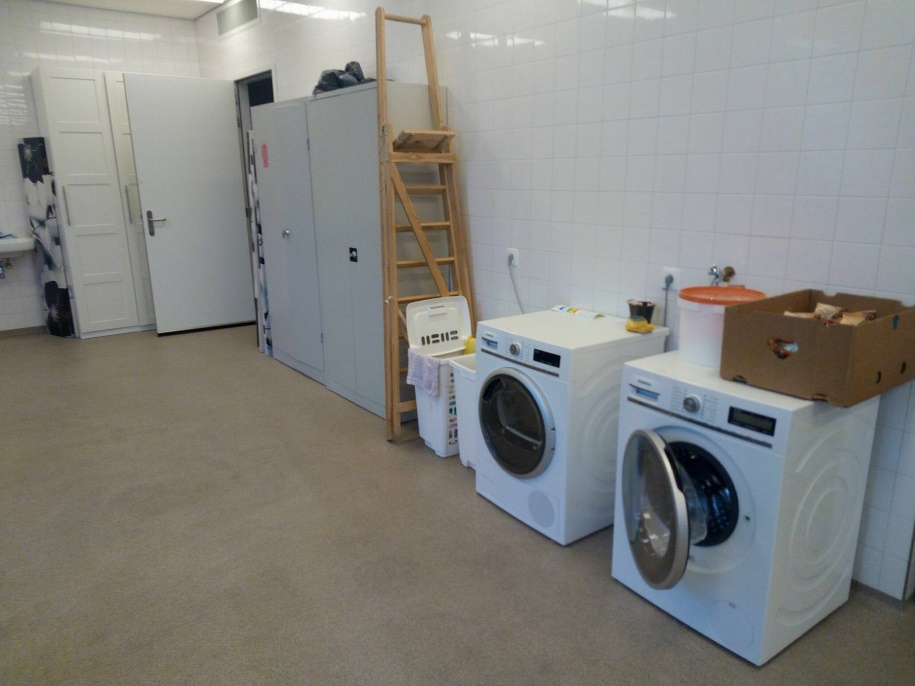 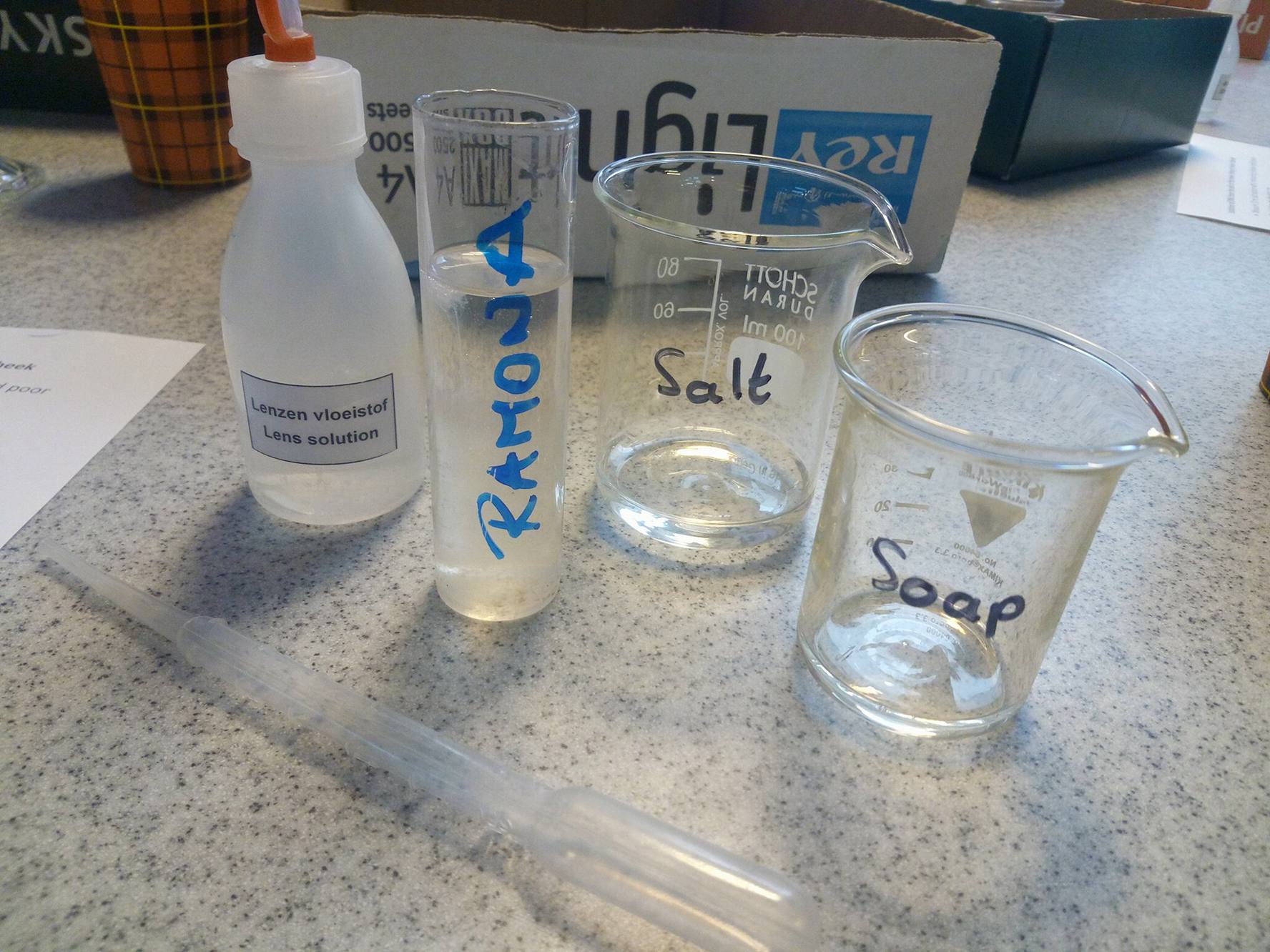 DNA experiment test
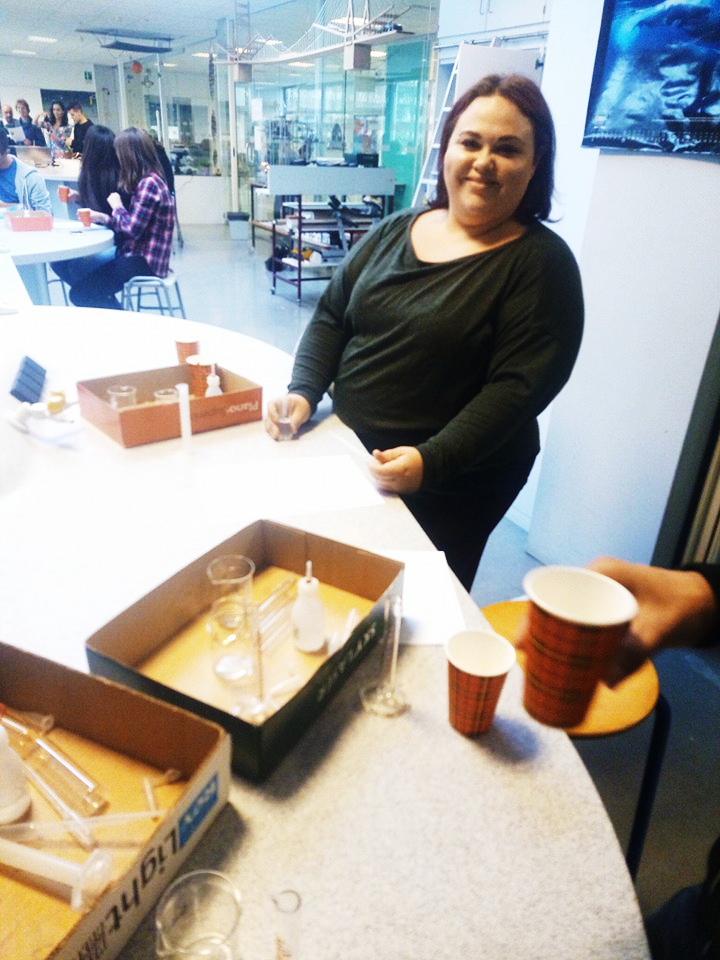 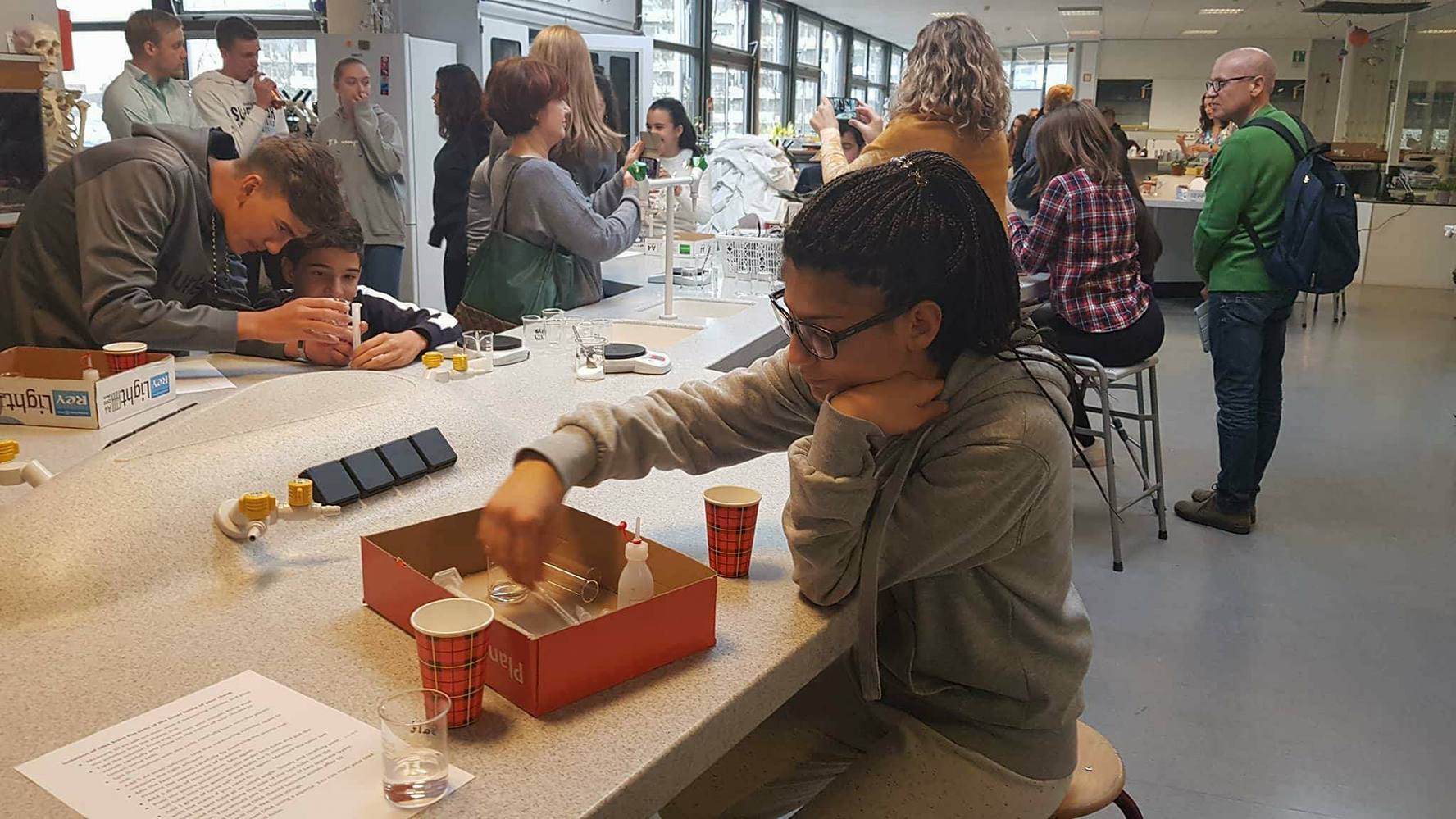 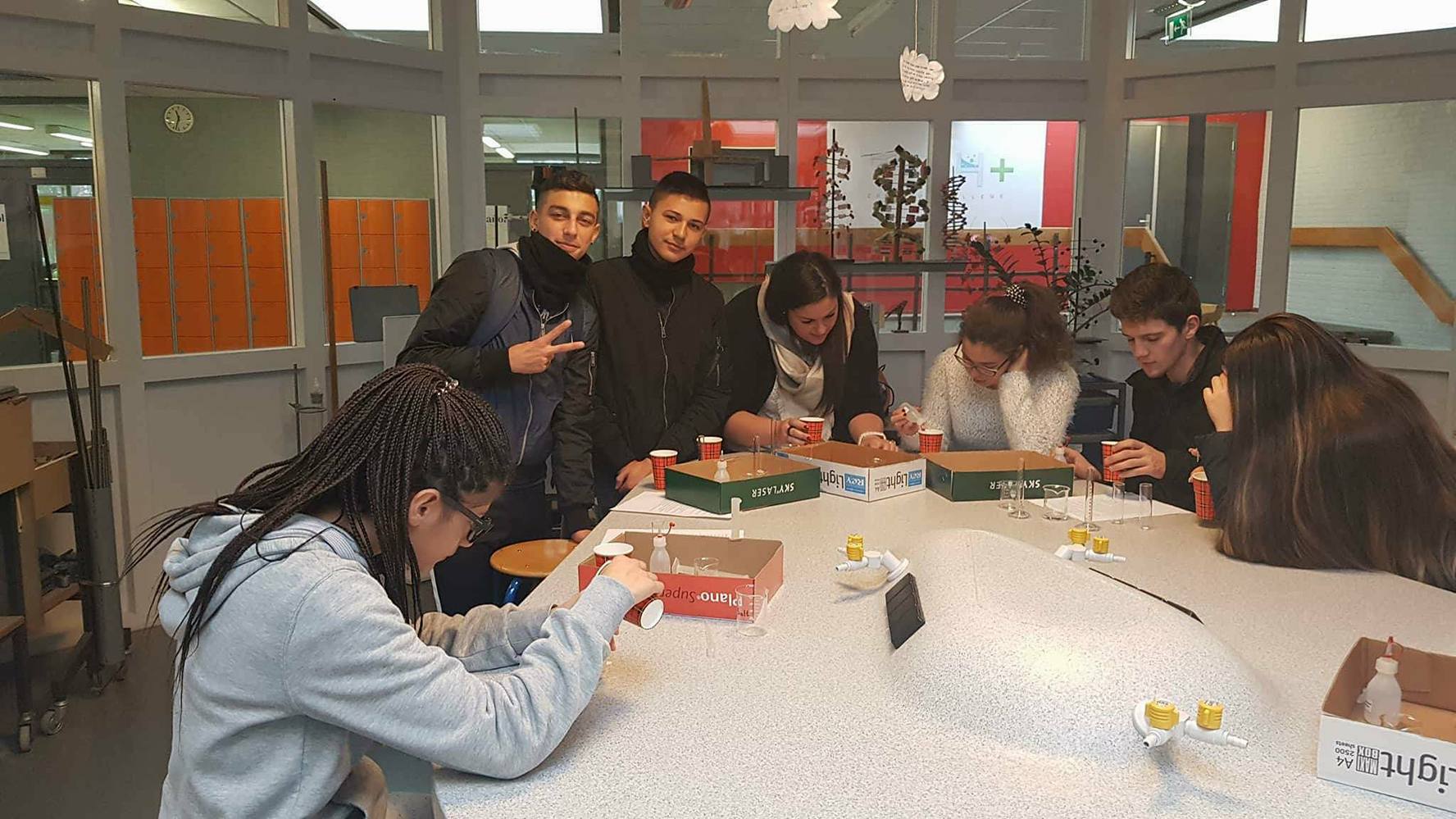 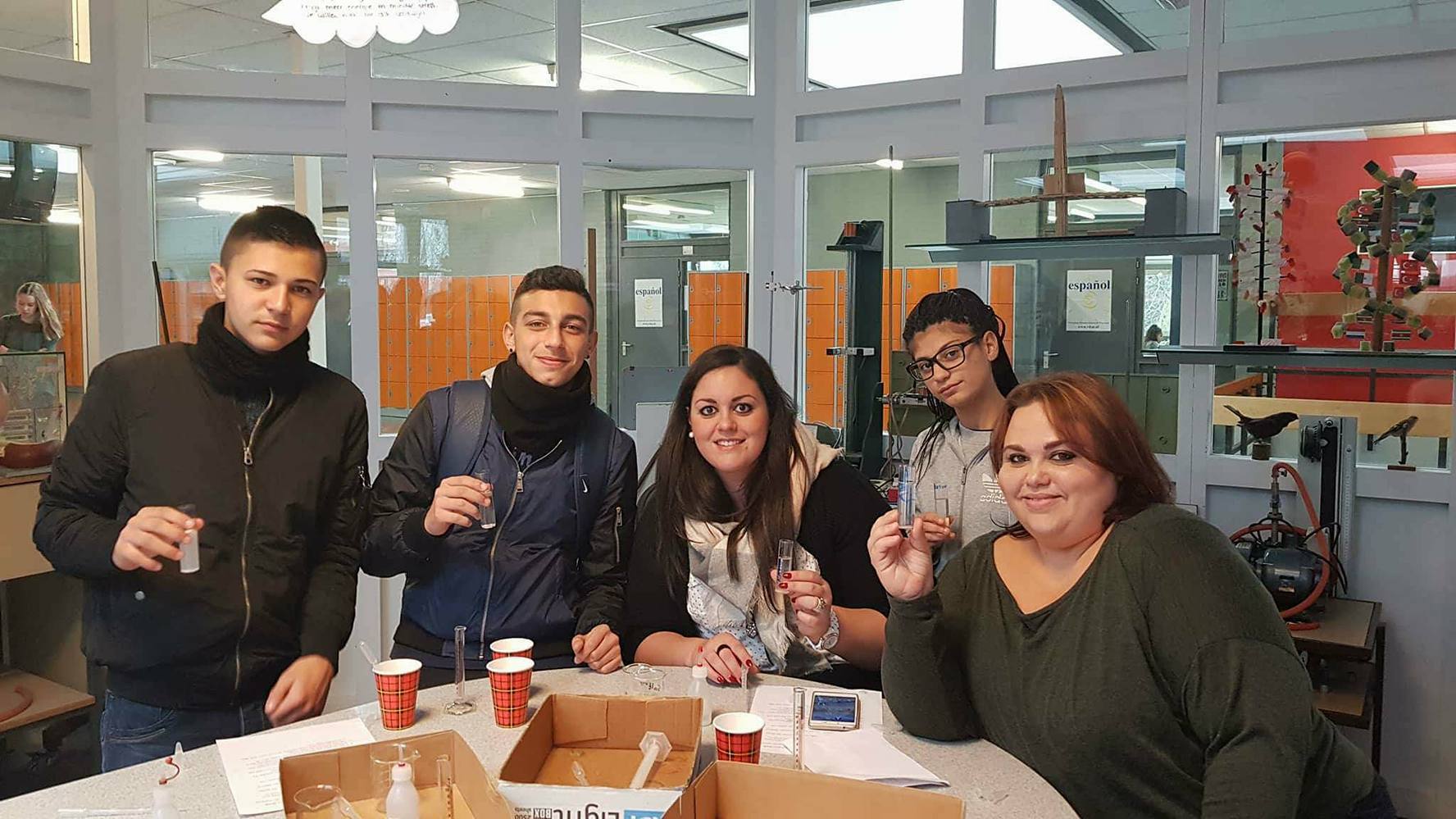 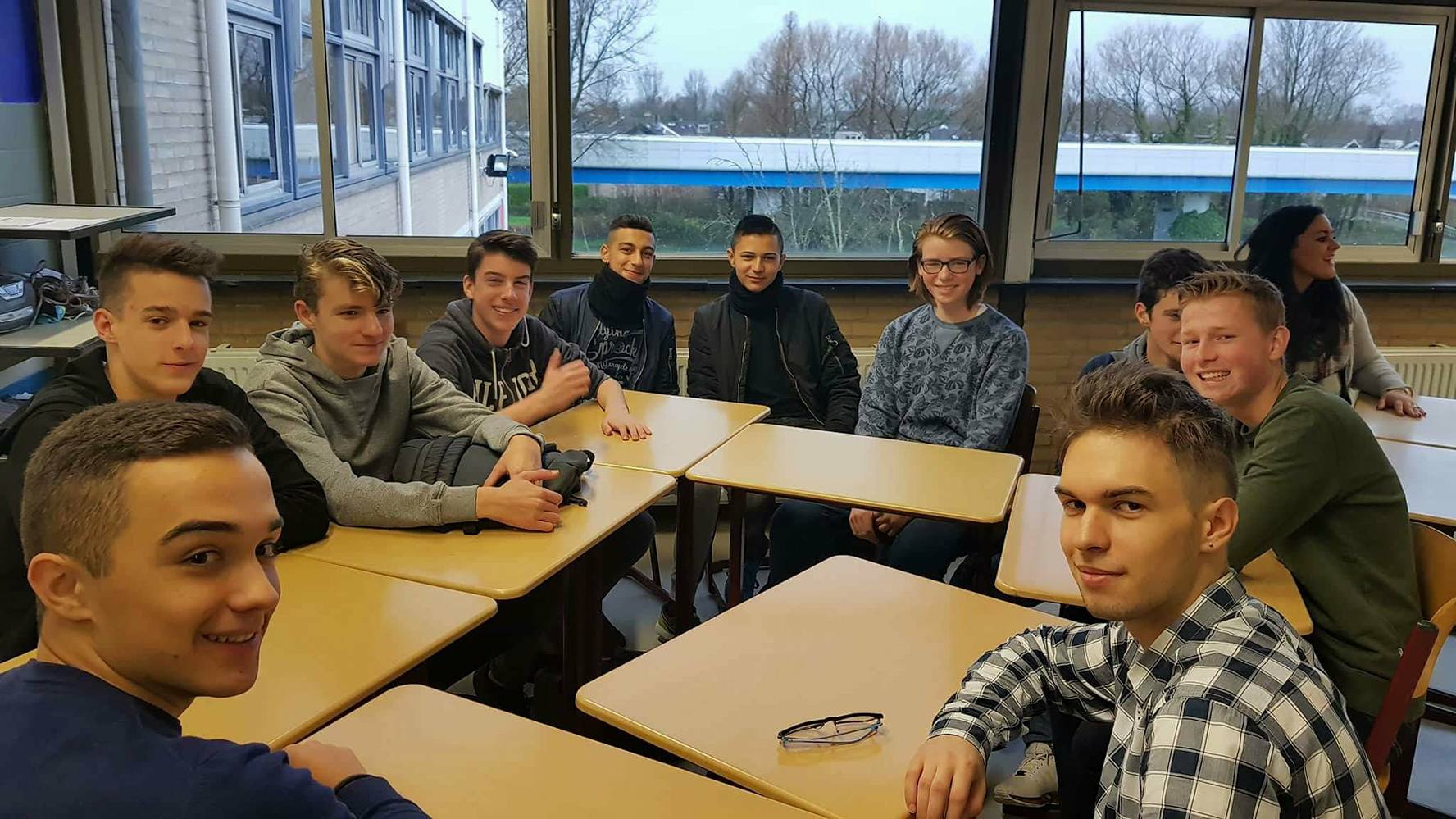 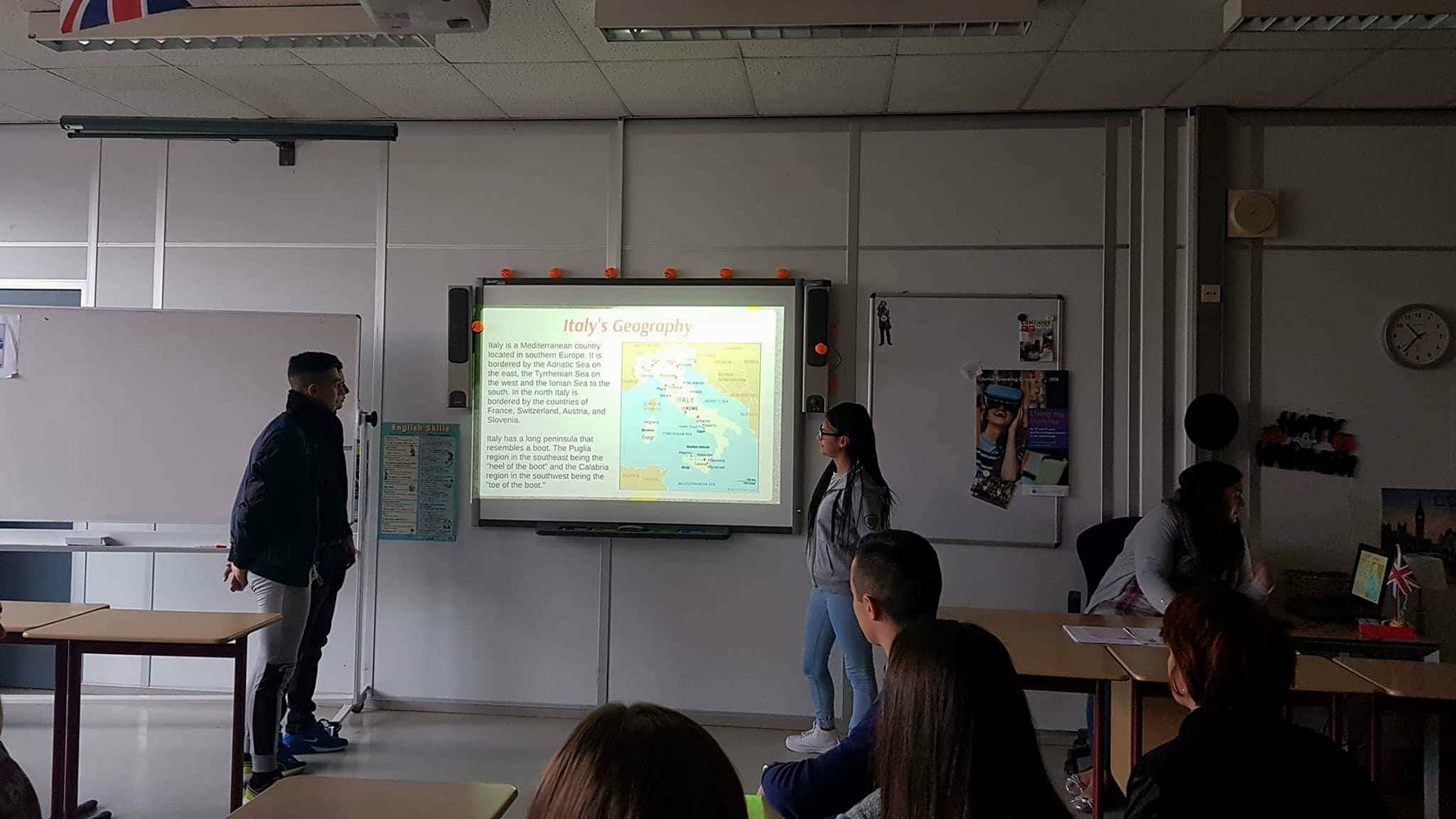 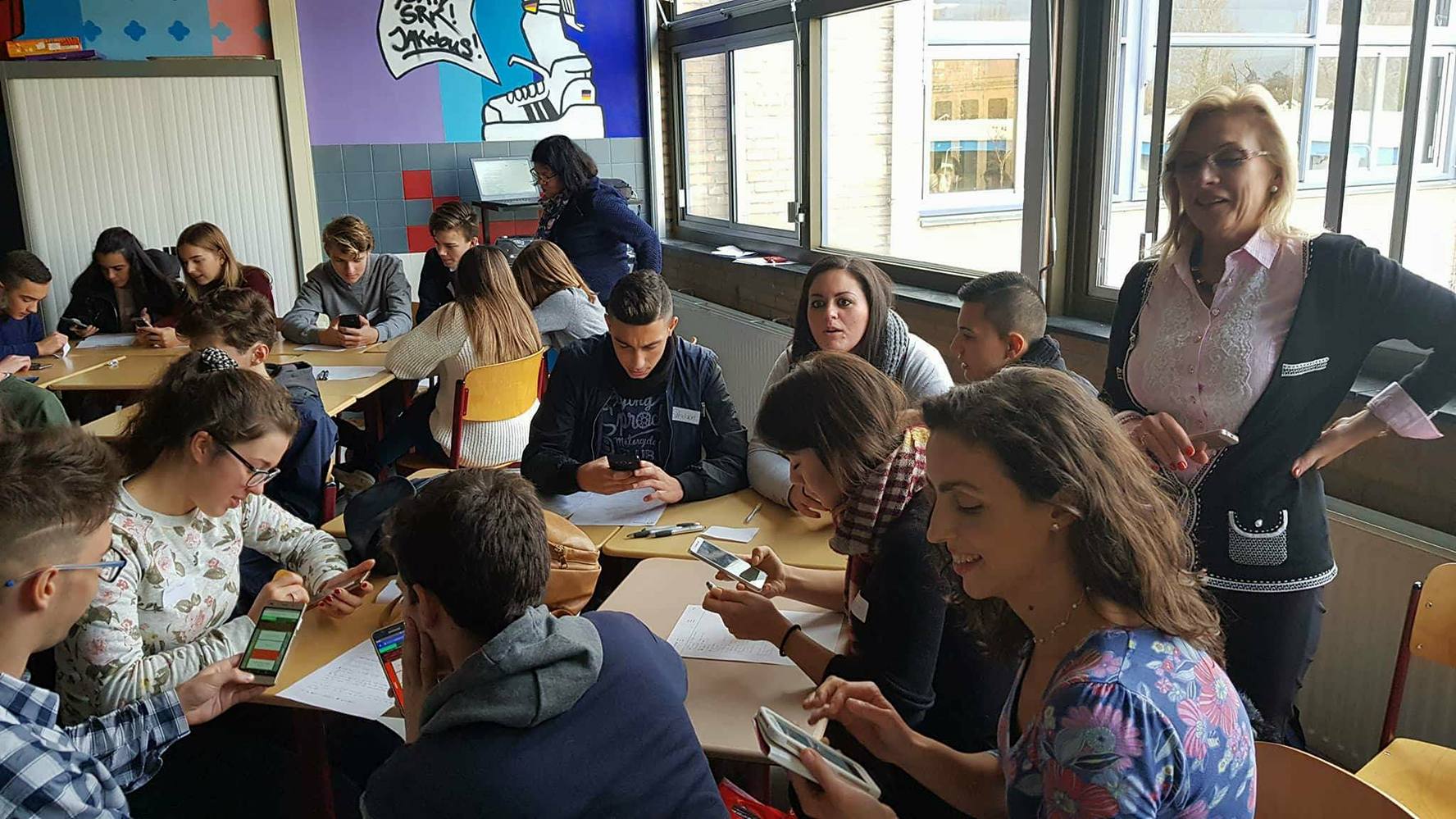 Activities at school
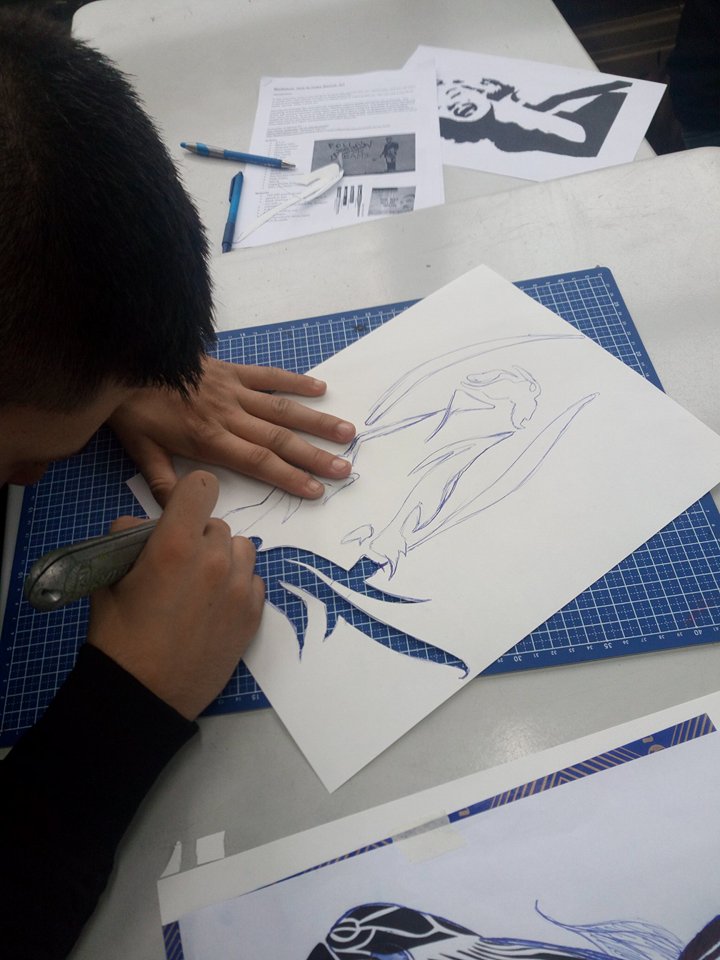 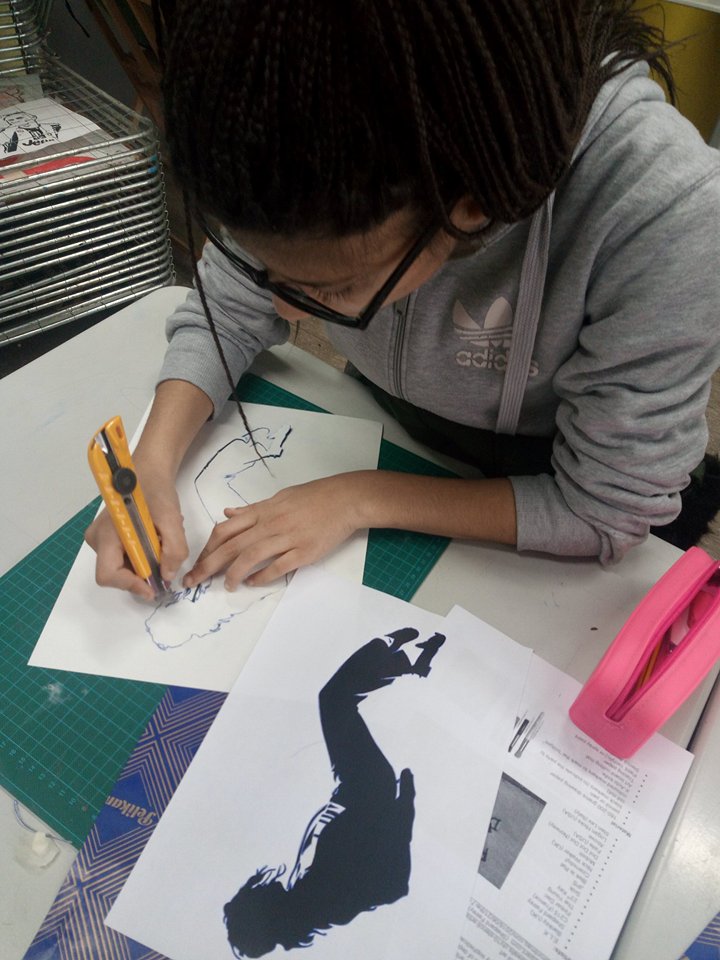 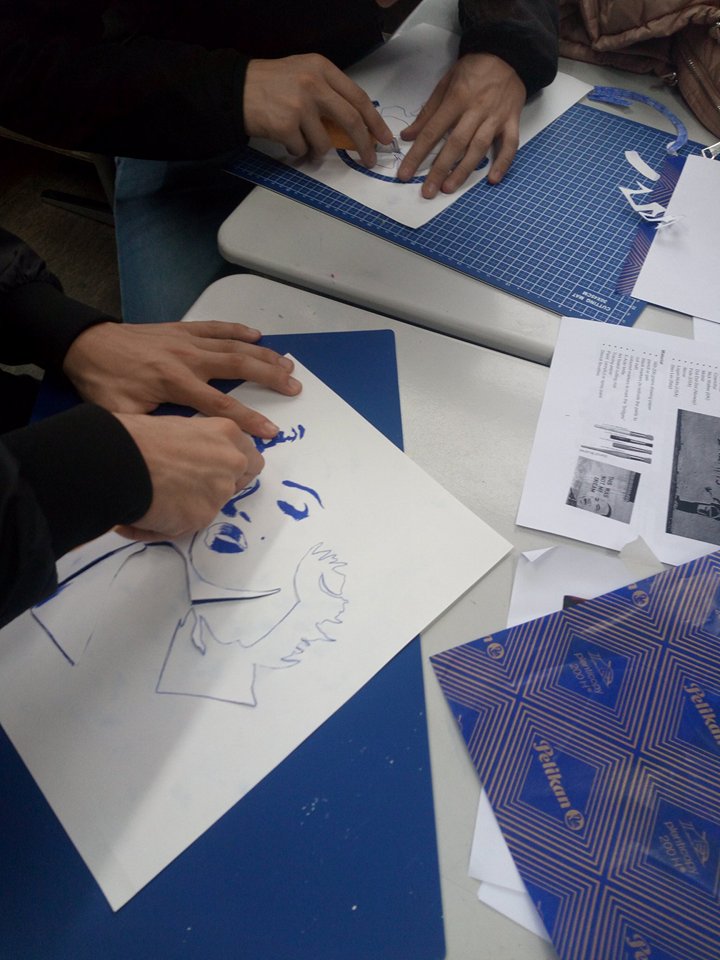 Stencil Art Activity
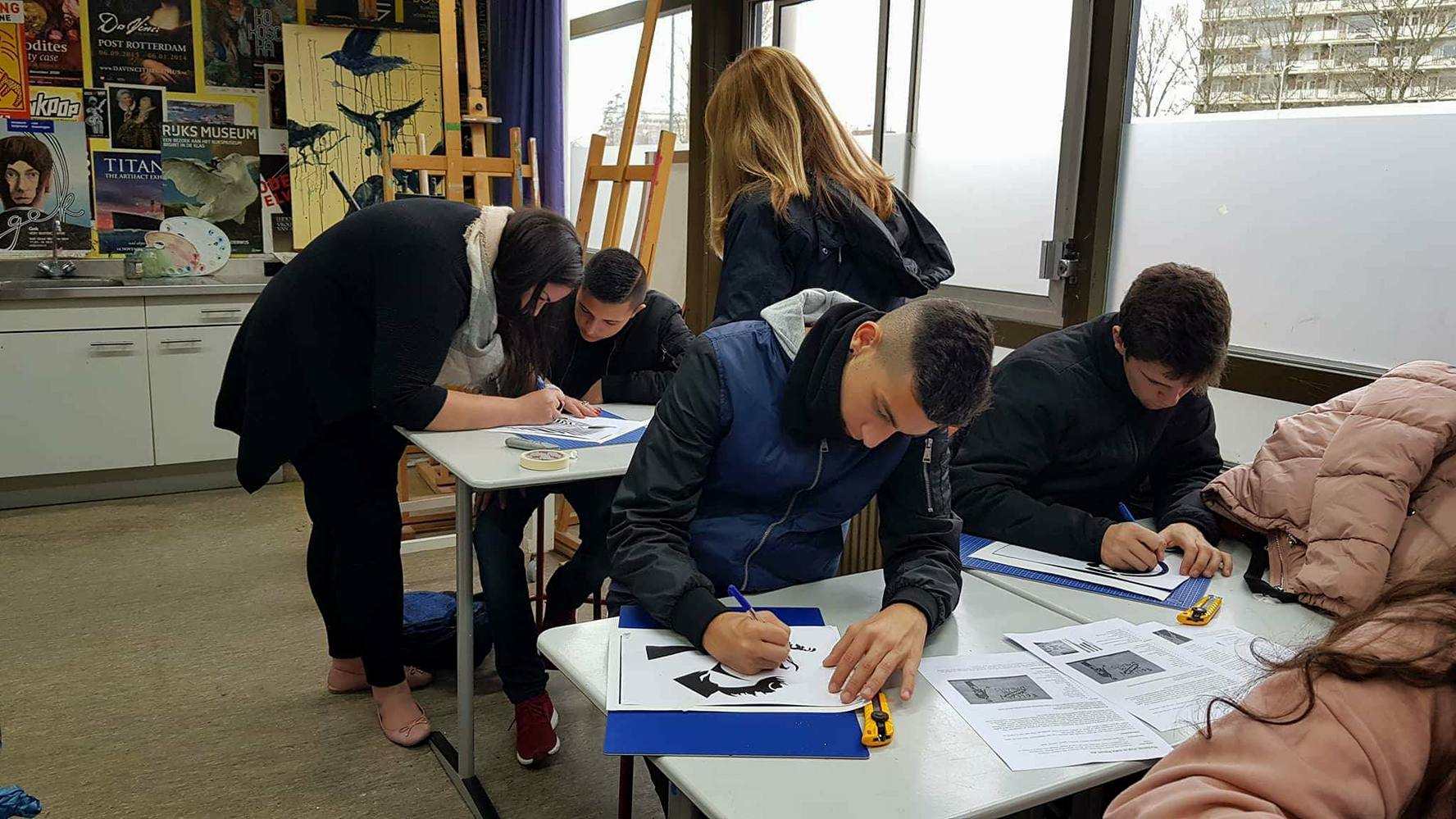 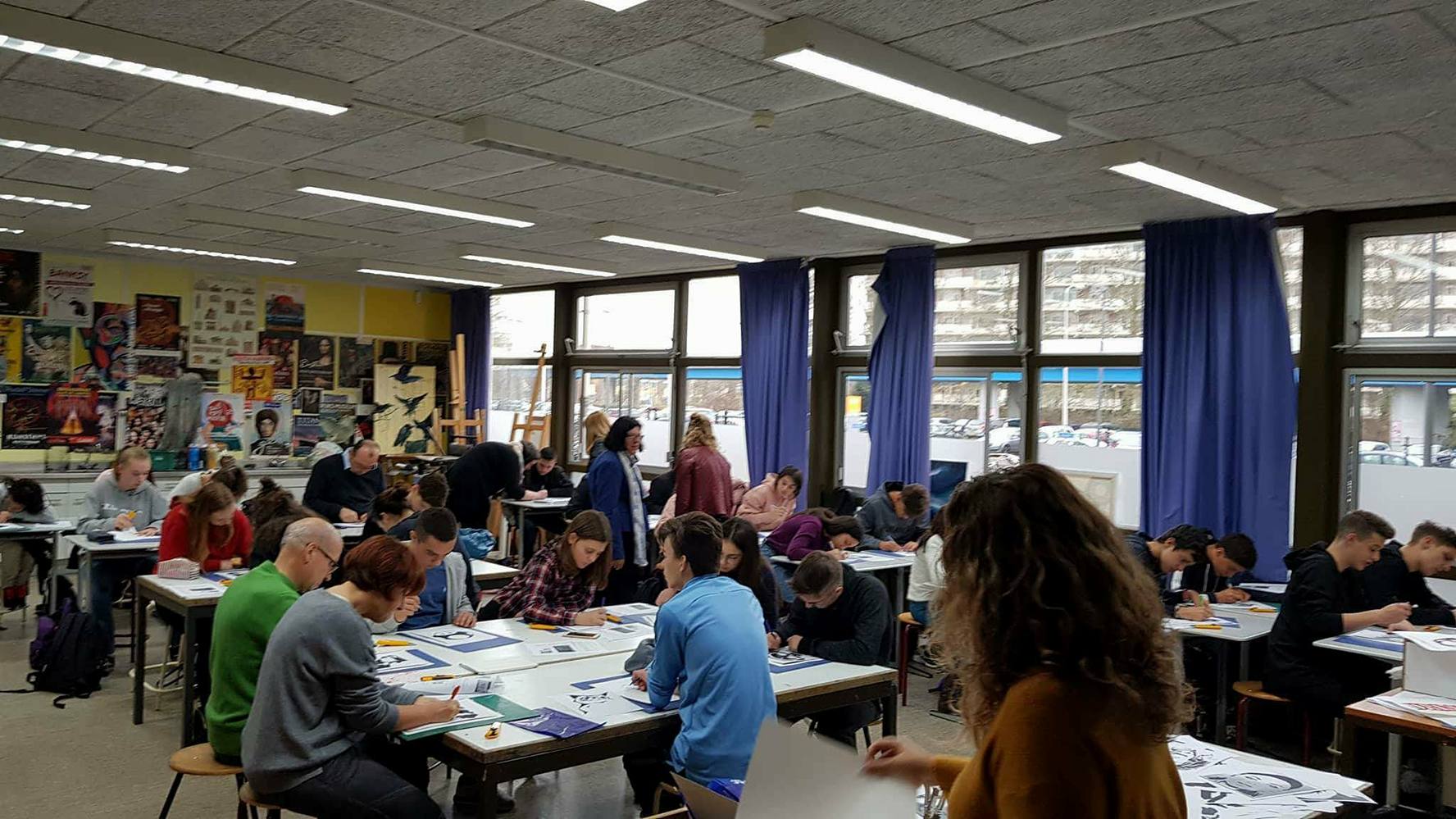 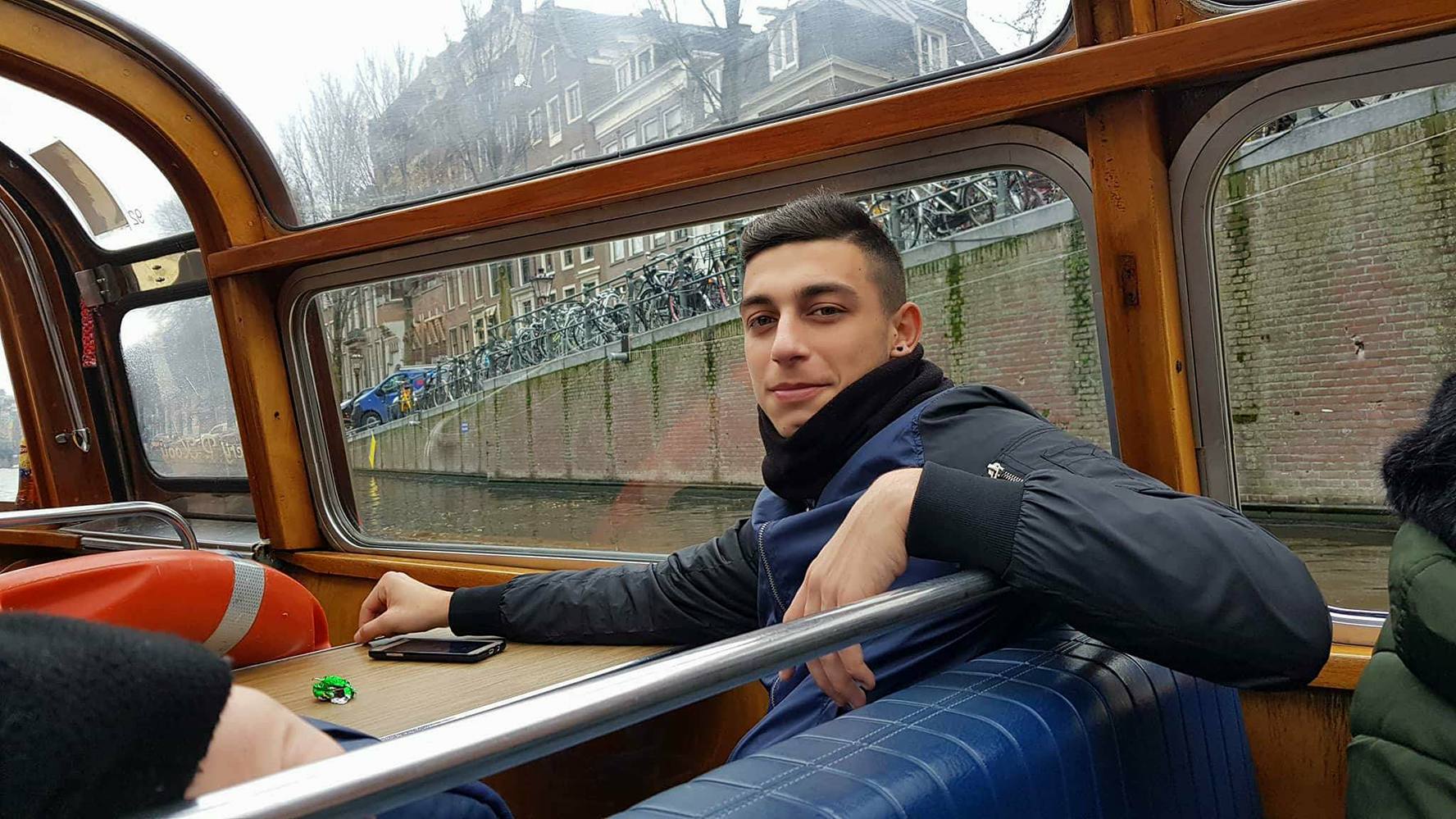 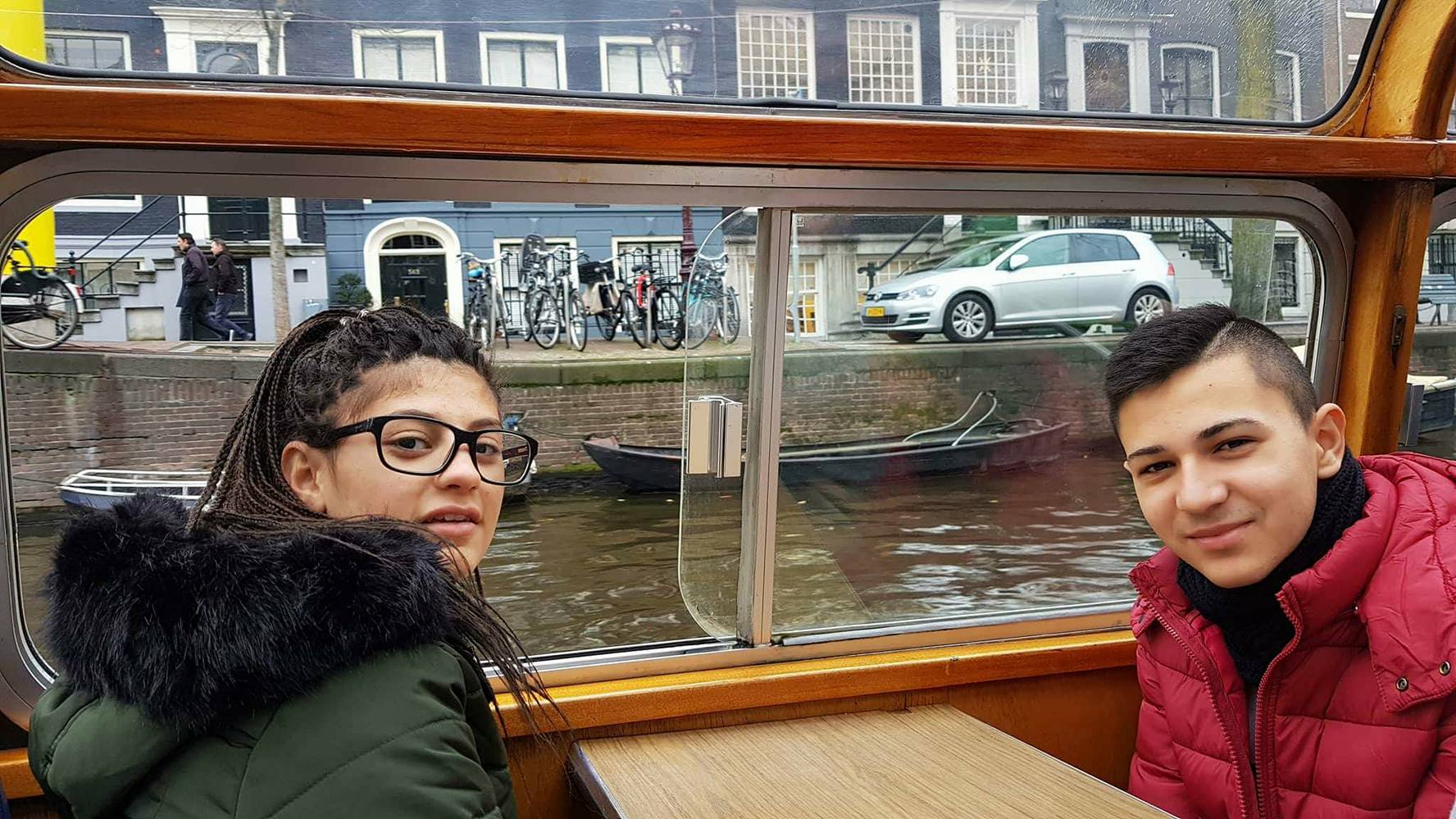 Canal Cruise - Amsterdam
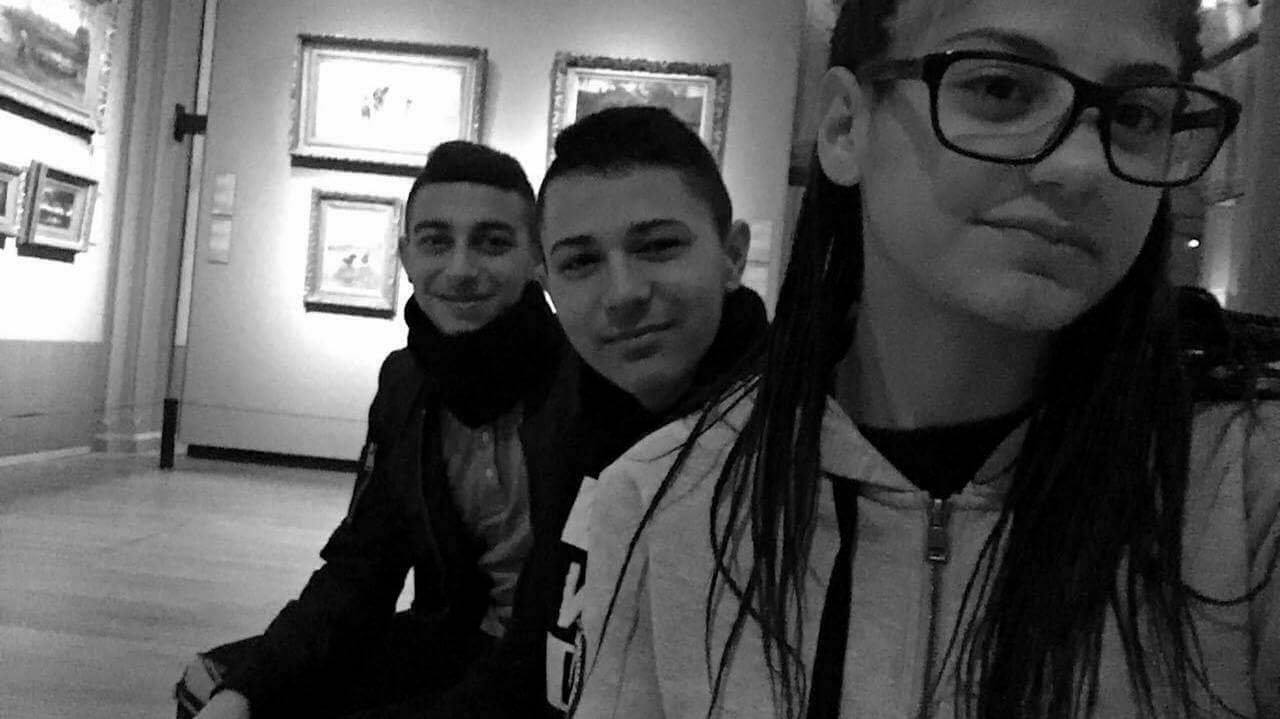 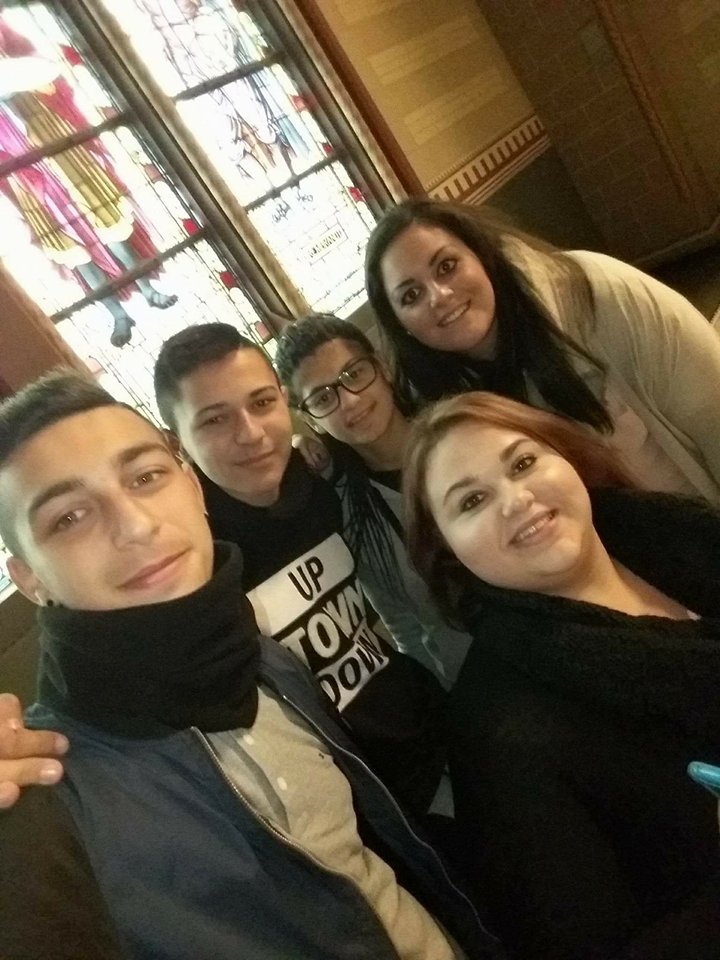 Rijks Museum
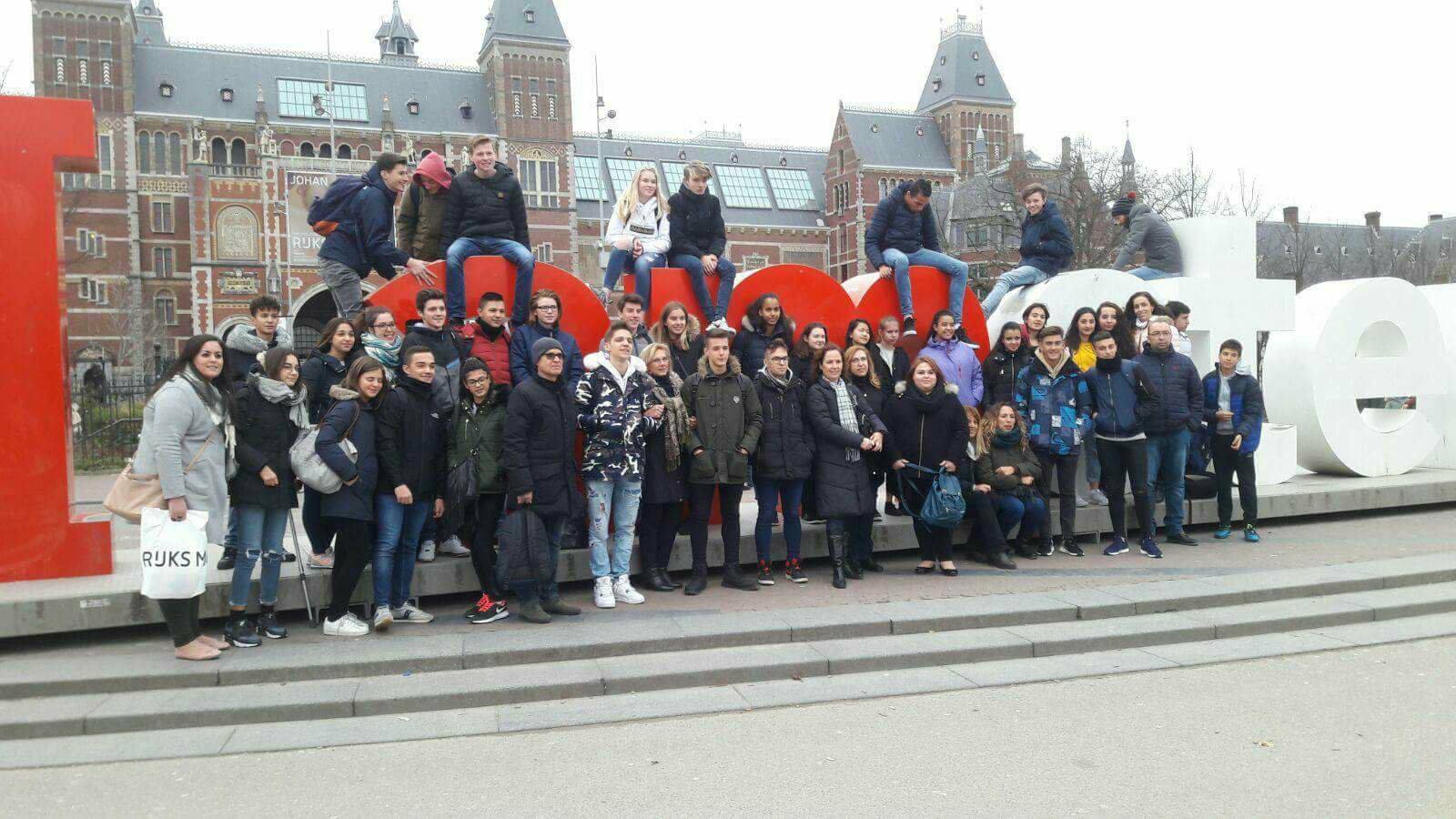 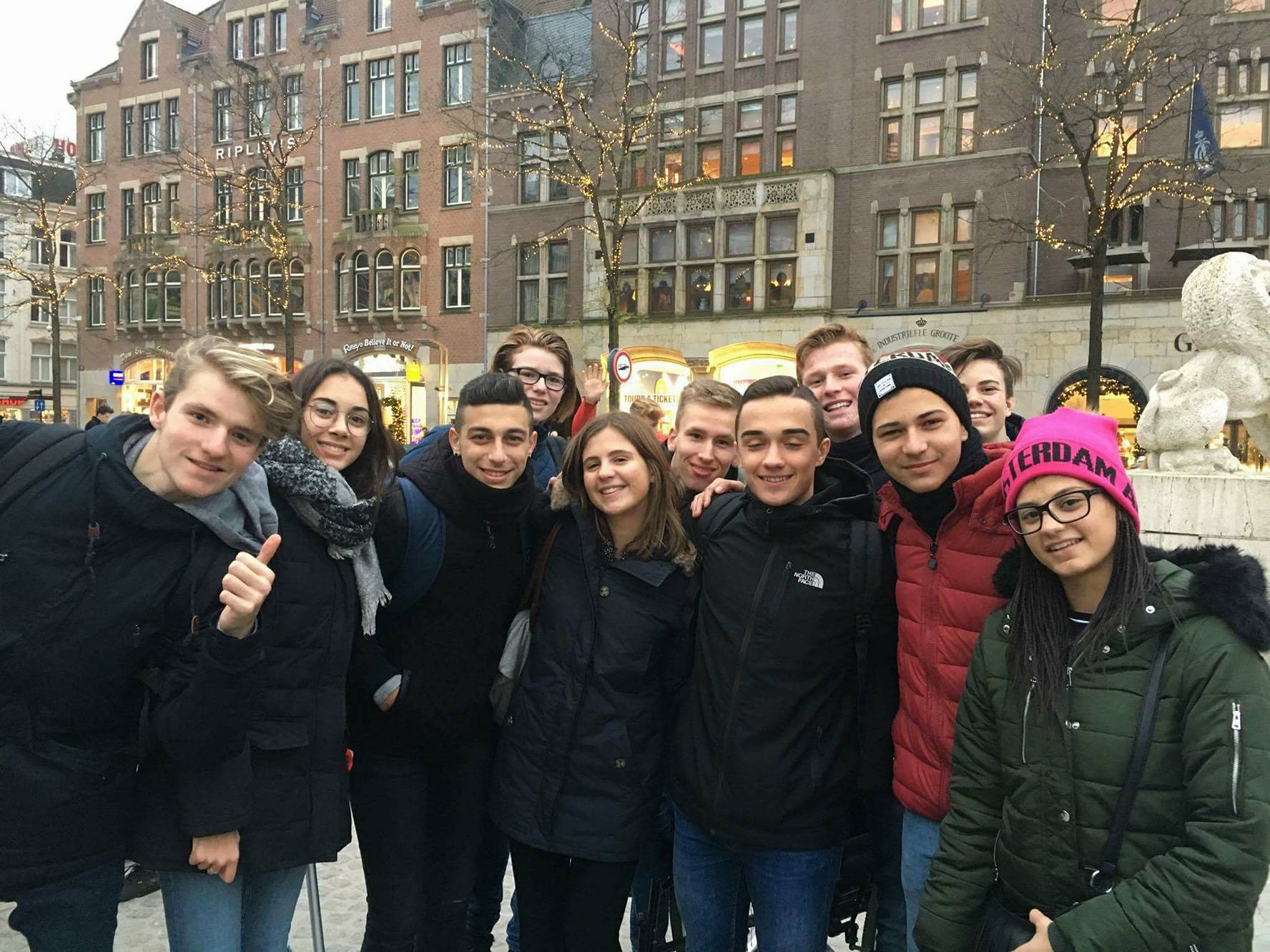 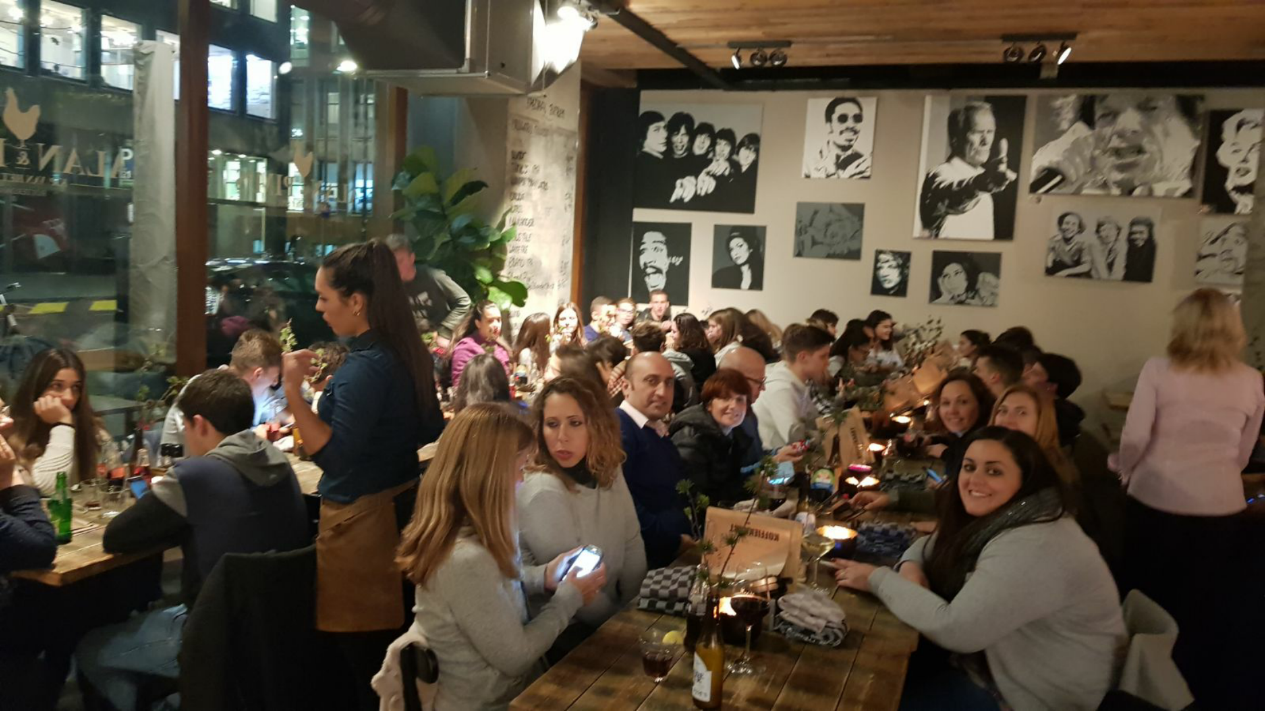 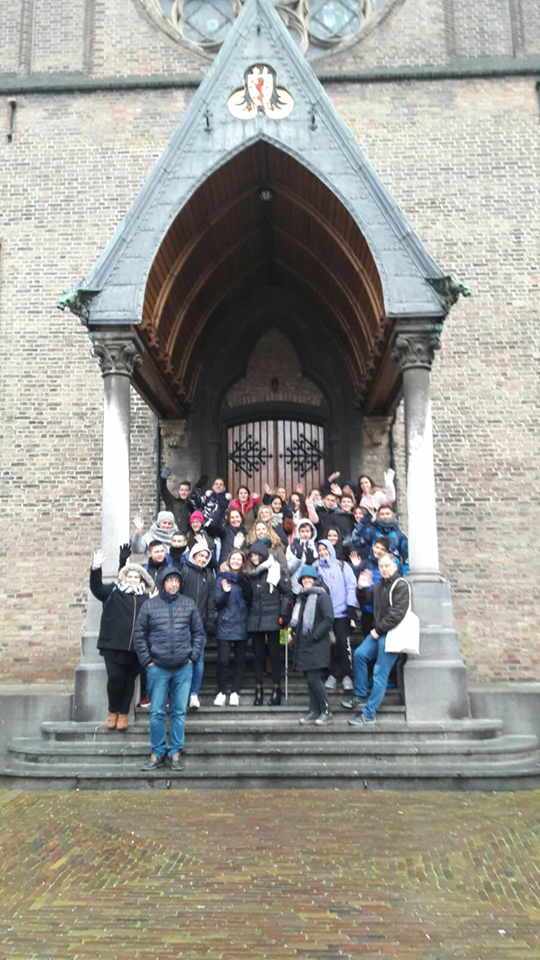 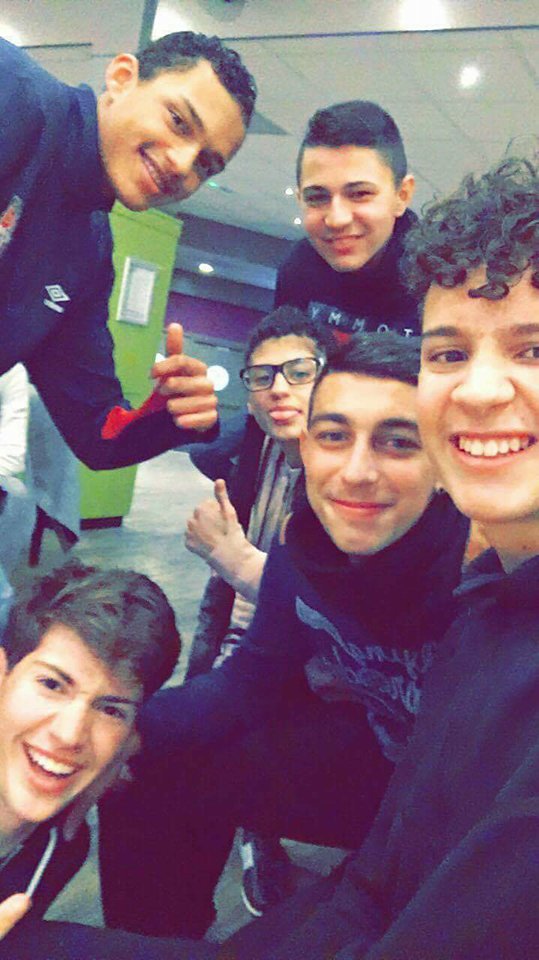